LINEAMIENTO GRUPOS DE APOYO - TOMAS COMUNITARIAS -  ACTIVIDADES EDUCATIVAS 2025
Espacio para título
PLAN DE INTERVENCIONES COLECTIVAS - GESTIÓN EN SALUD PÚBLICA
SECRETARÍA DE SALUD PÚBLICA
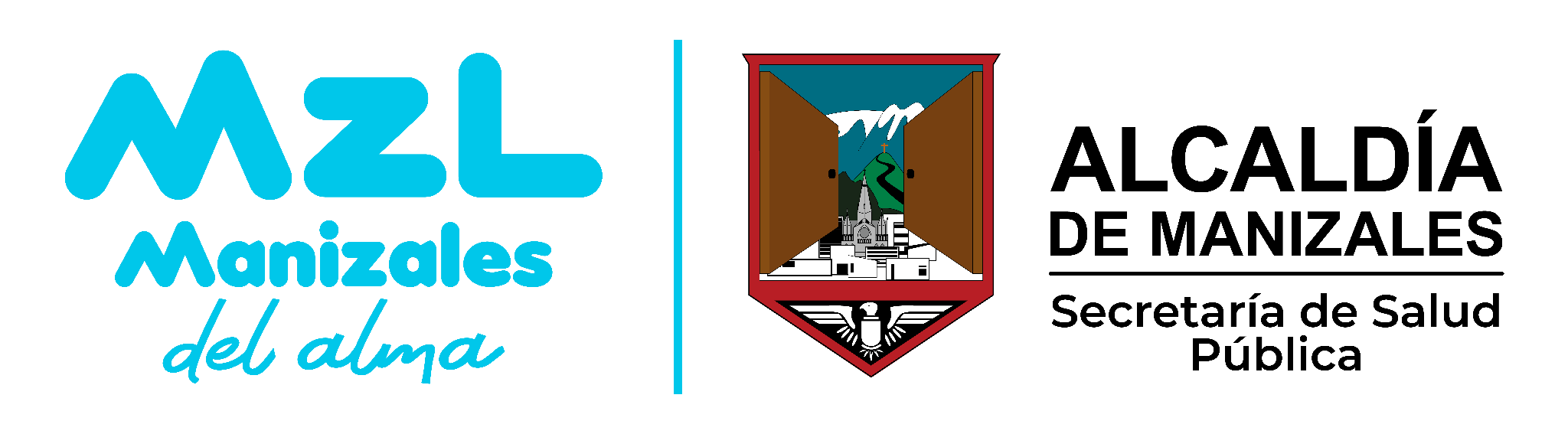 09/04/25
ESTRATEGIA
COMUNIDADES CON AUTOCUIDADO PROMOTORAS DE SALUD - CAPS
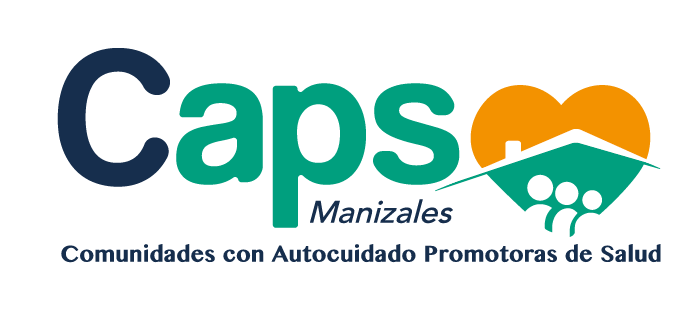 DEFINICIONES
GRUPOS DE APOYO
TOMAS COMUNITARIAS
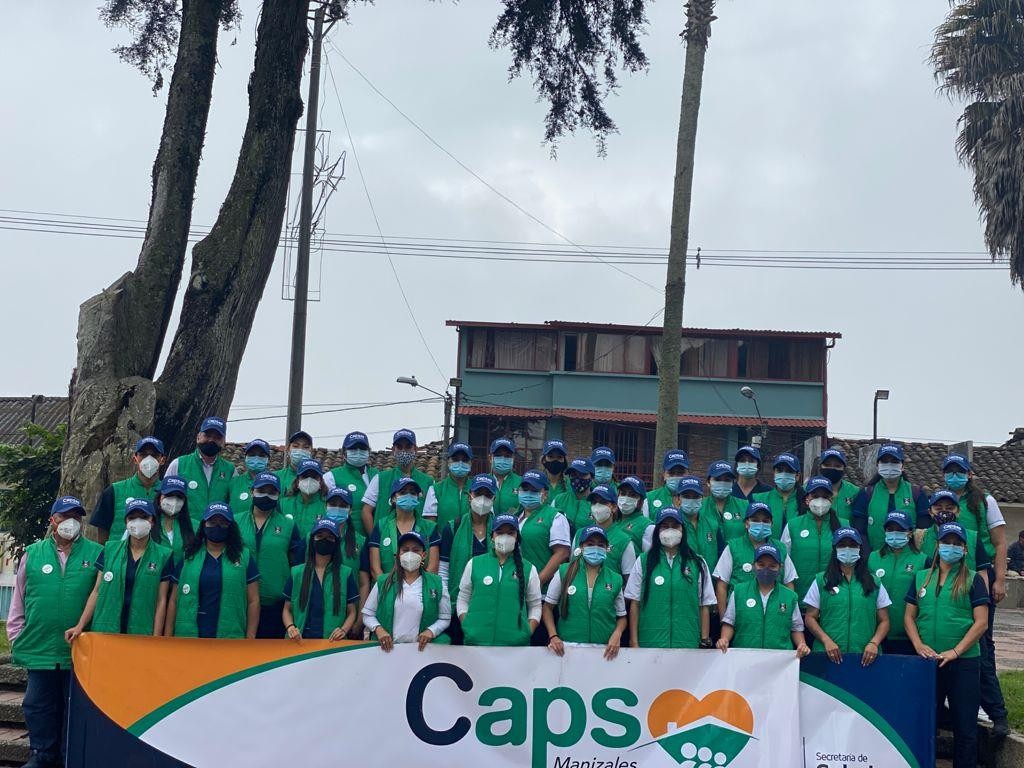 DEFINICIÓN
GRUPOS DE APOYO

Los grupos de apoyo, se describen como espacios de interacción convocados y liderados por profesionales (de la salud o las ciencias sociales, con previo entrenamiento para tal fin), con el propósito de crear un ambiente de acogida y confianza, donde se facilita la identificación y reactivación, o puesta en marcha, de los recursos (tanto emocionales, como familiares, sociales, institucionales, entre otros) con los que cuentan las persona para afrontar las situaciones conflictivas o amenazantes con las que se identifican, o comparten. 

MSPS
DEFINICIÓN
TOMAS COMUNITARIAS

Las tomas comunitarias (toma en entornos-formula saludable) en el marco del PIC corresponden a una actividad que facilita el acceso a los servicios de salud colectivos, mediante el acercamiento de los mismos a las comunidades que los requieren. 

Las tomas deben integrar la oferta de servicios de diferentes entidades, organizaciones, e instituciones, tanto del sector salud como de otros sectores que convergen para desarrollar actividades relacionadas con la salud de una población o comunidad. 

MSPS
POBLACIÓN A LA QUE VA DIRIGIDA
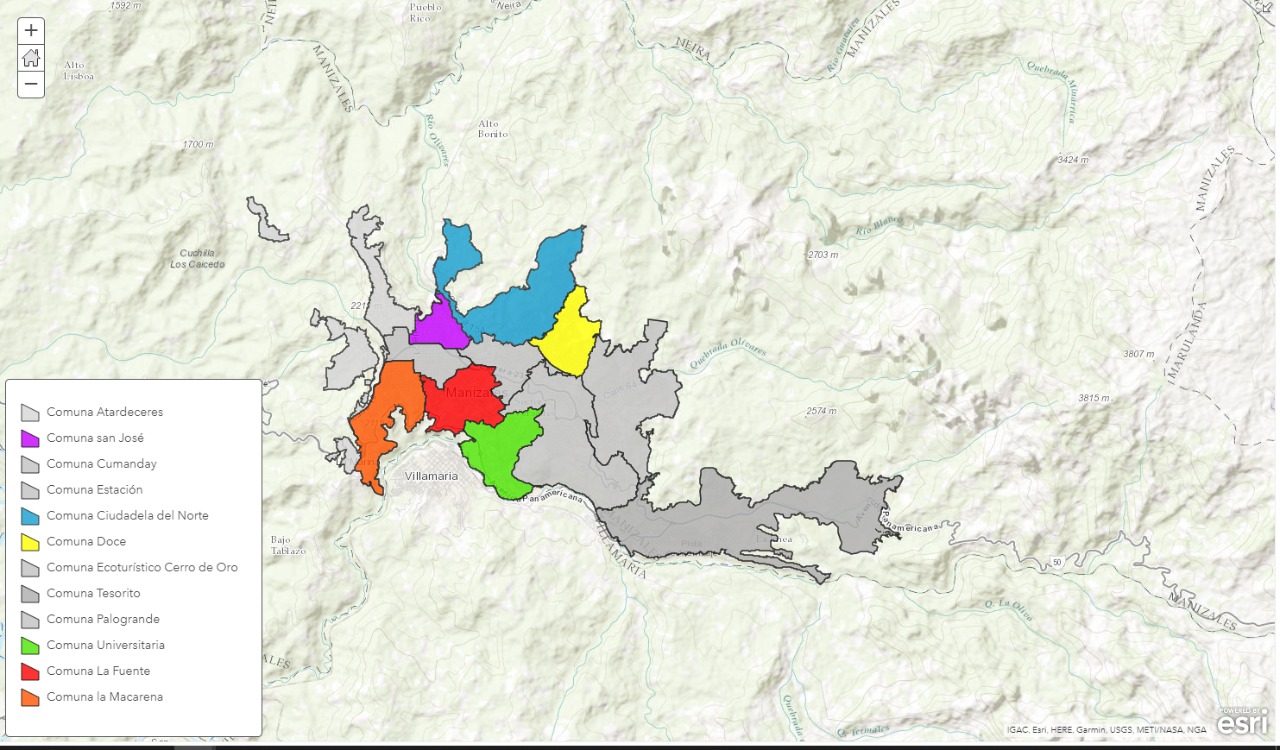 POBLACIÓN A LA QUE VA DIRIGIDA
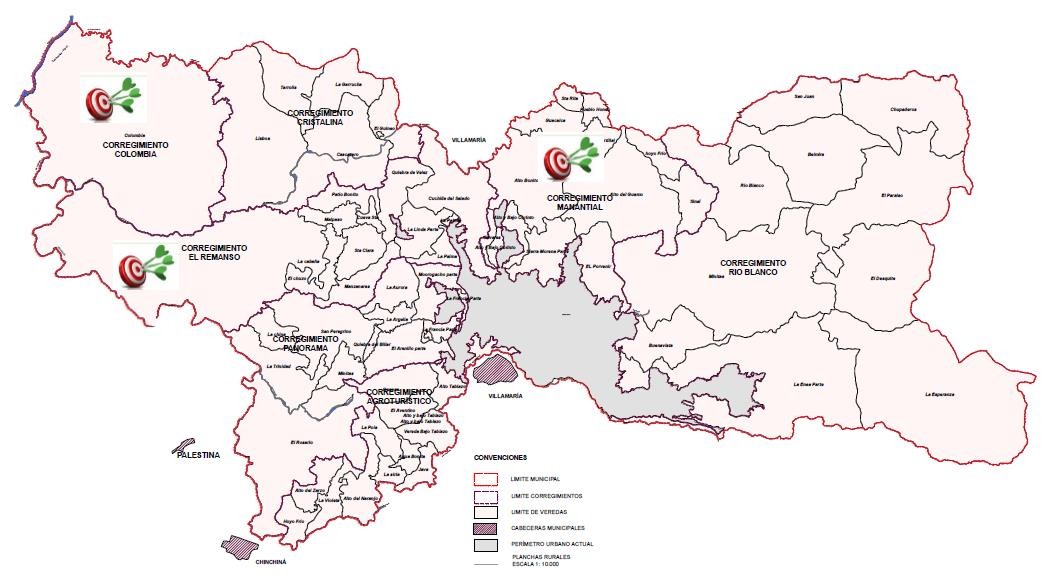 PROFESIONALES RESPONSABLES DEL DESARROLLO DEL LINEAMIENTO
EQUIPO BÁSICO DE SALUD
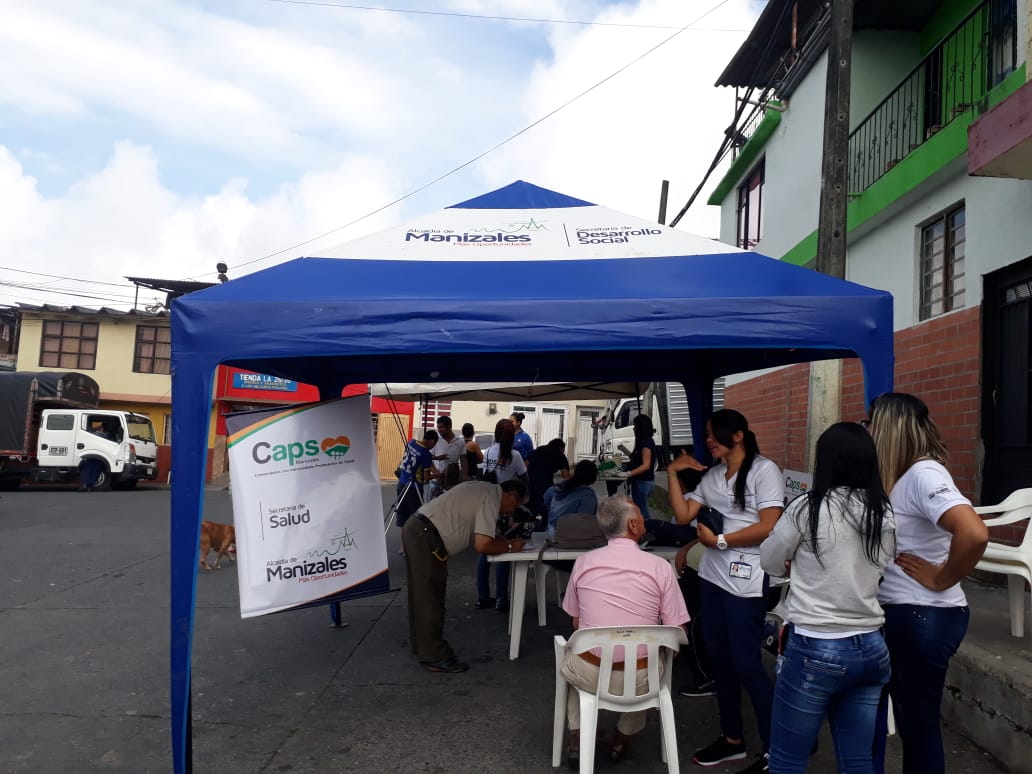 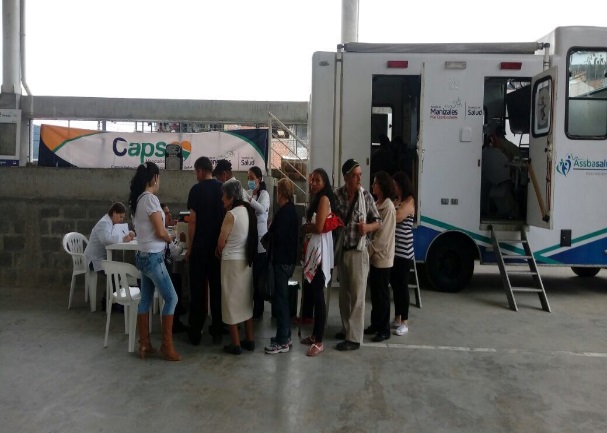 PROBLEMATICAS
*Cáncer - Enfermedad Cardiovascular - Diabetes - EPOC


*Tuberculosis - VIH


*Trastornos mentales/TUSPA - Violencia intrafamiliar


*Gestantes - Personas con Discapacidad - Menores de 6 años
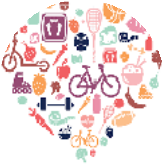 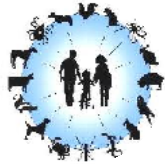 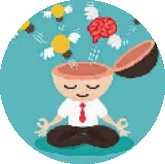 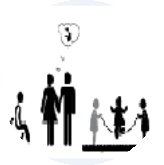 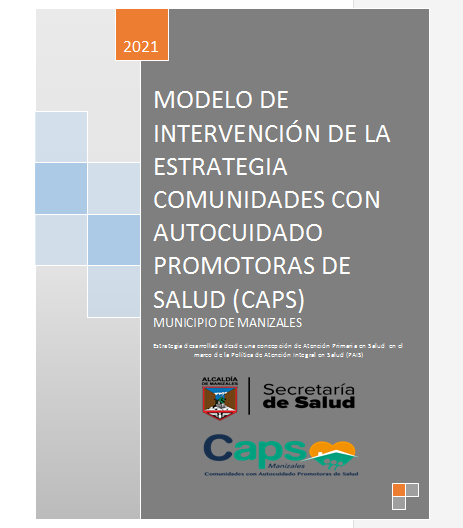 DOCUMENTOS ANEXOS
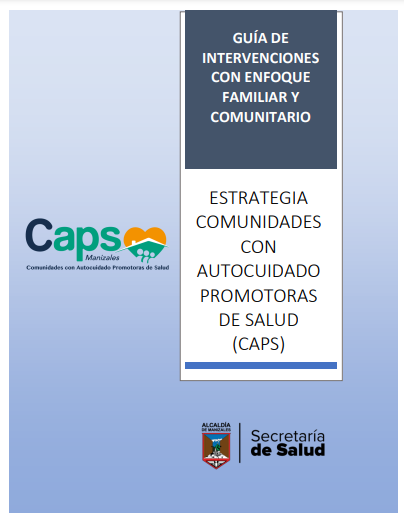 Excel con temas a desarrollar por cada grupo priorizado, según clasificación CAPS. 
Orientaciones para el trabajo con grupos de apoyo y de ayuda mutua
Modelo de intervención CAPS
Instructivo módulo actividades
Material digital guía para el desarrollo de 18 temáticas.
Excel con pre y postest a desarrollar por cada grupo priorizado según clasificación CAPS. 
Diagnóstico comunitario
Manual de glosas y anexo
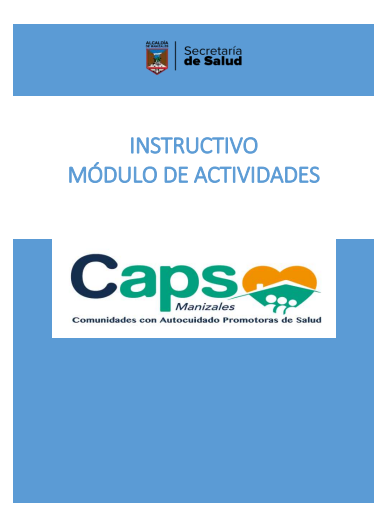 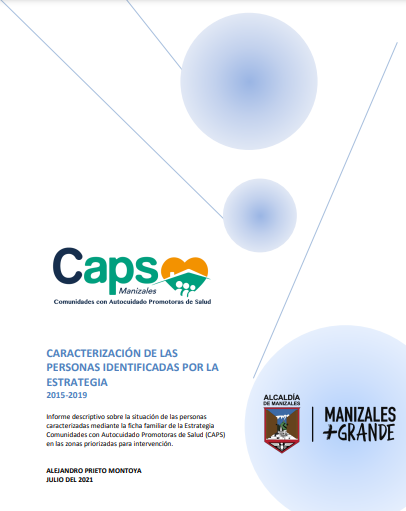 META - CRITERIOS PARA EL CUMPLIMIENTO DE LA META
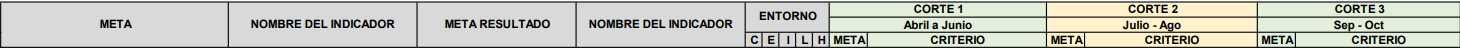 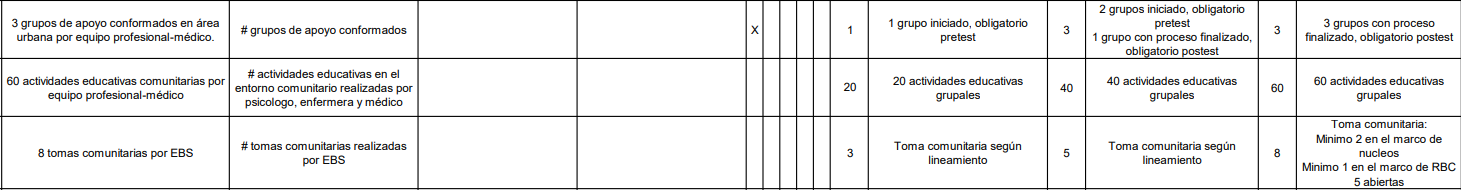 DESARROLLO DEL LINEAMIENTO
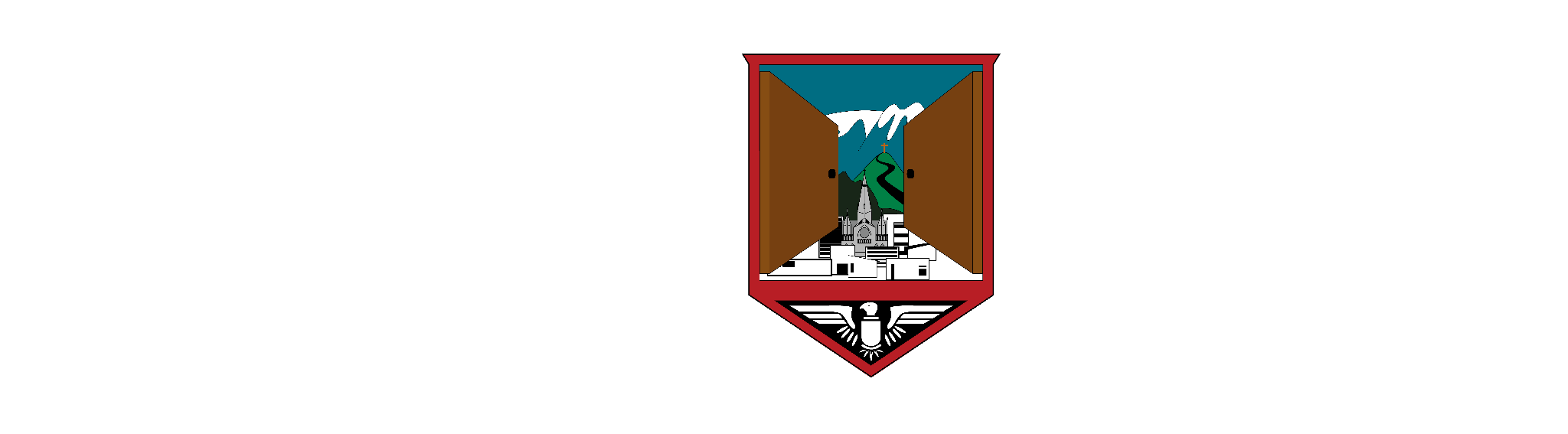 GRUPOS DE APOYO
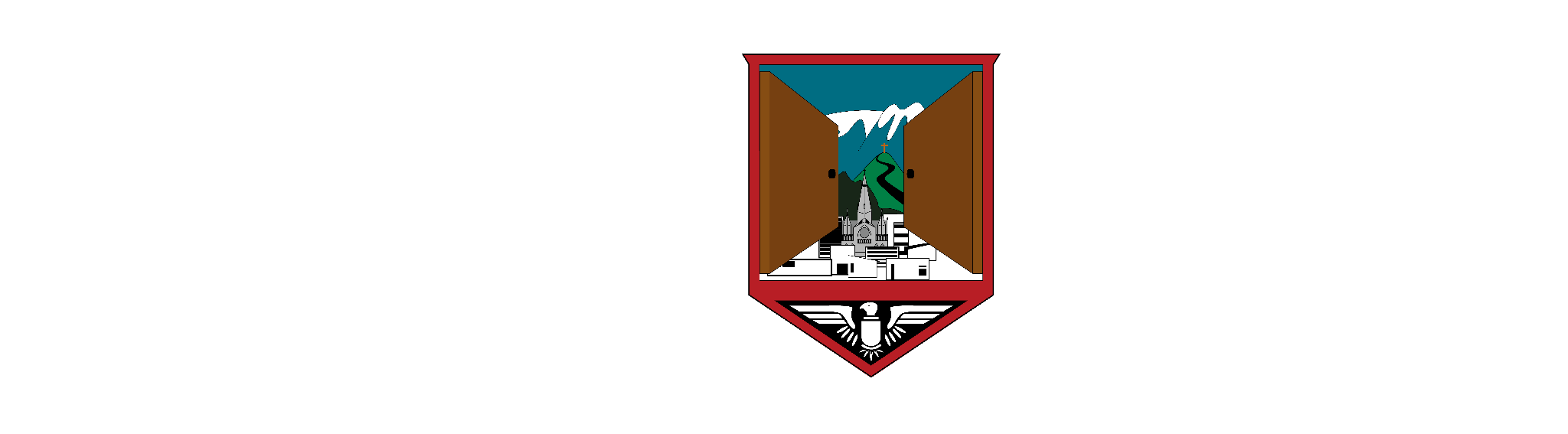 DESARROLLO DEL LINEAMIENTO
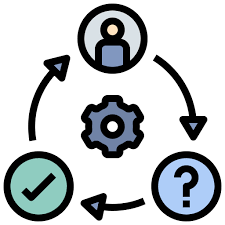 GESTION PARA EL DESARROLLO DEL LINEAMIENTO
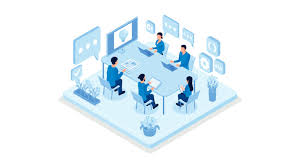 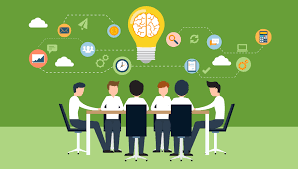 DESARROLLO LINEAMIENTO
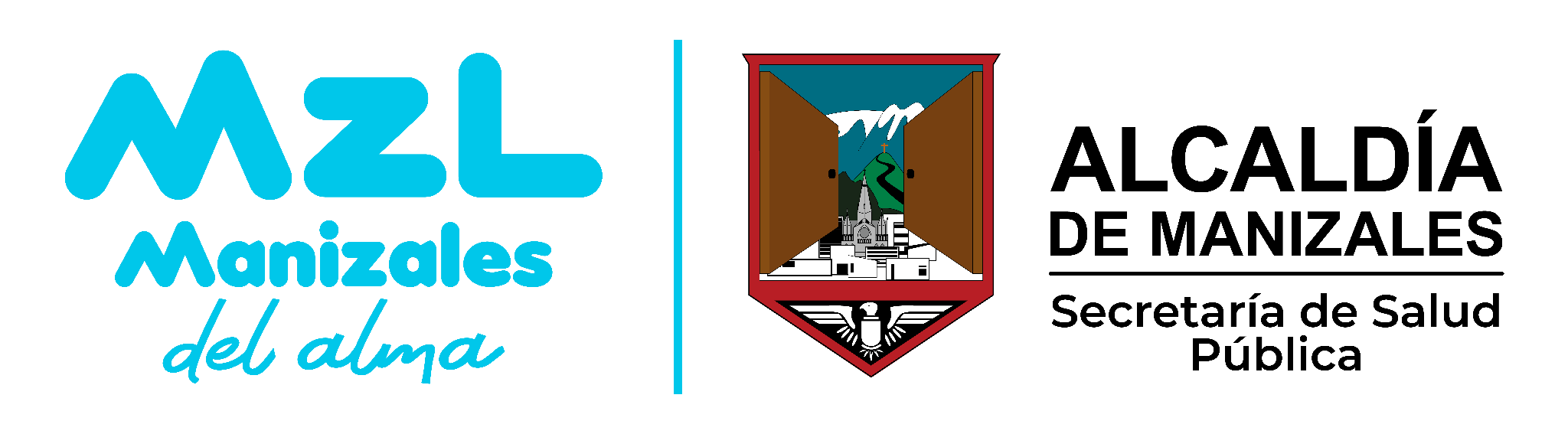 DESARROLLO LINEAMIENTO
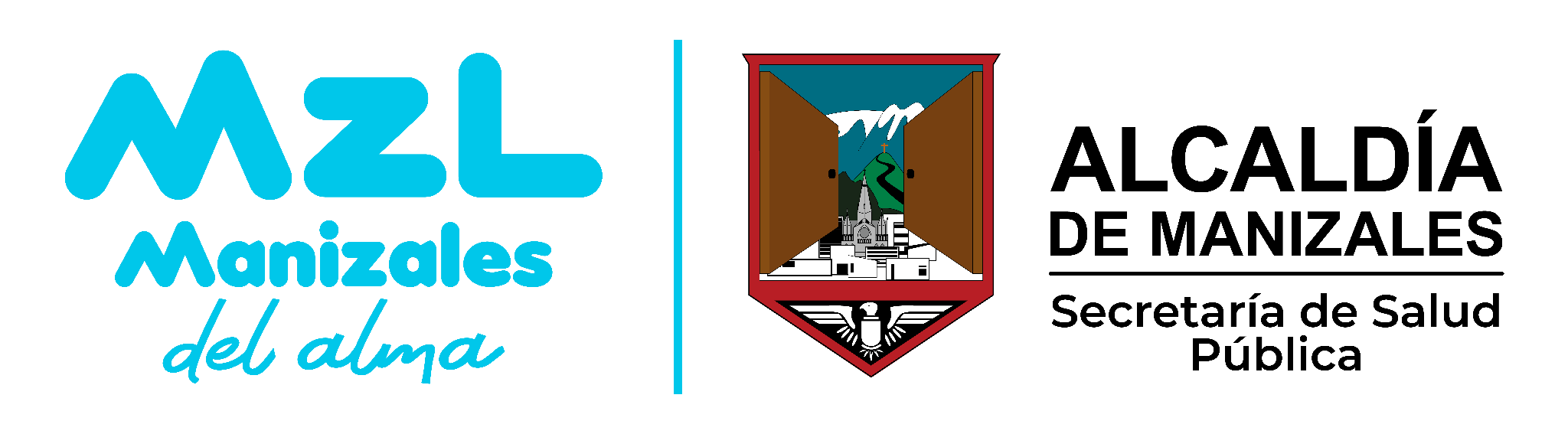 DESARROLLO DEL LINEAMIENTO
ACCIONES A DESARROLLAR PARA EL LOGRO DE LA META
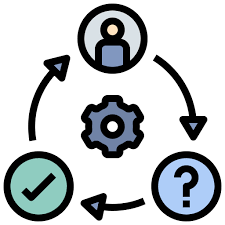 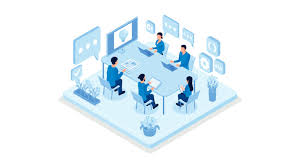 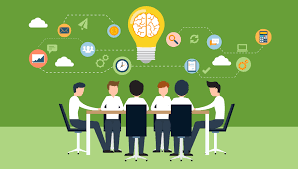 DESARROLLO LINEAMIENTO
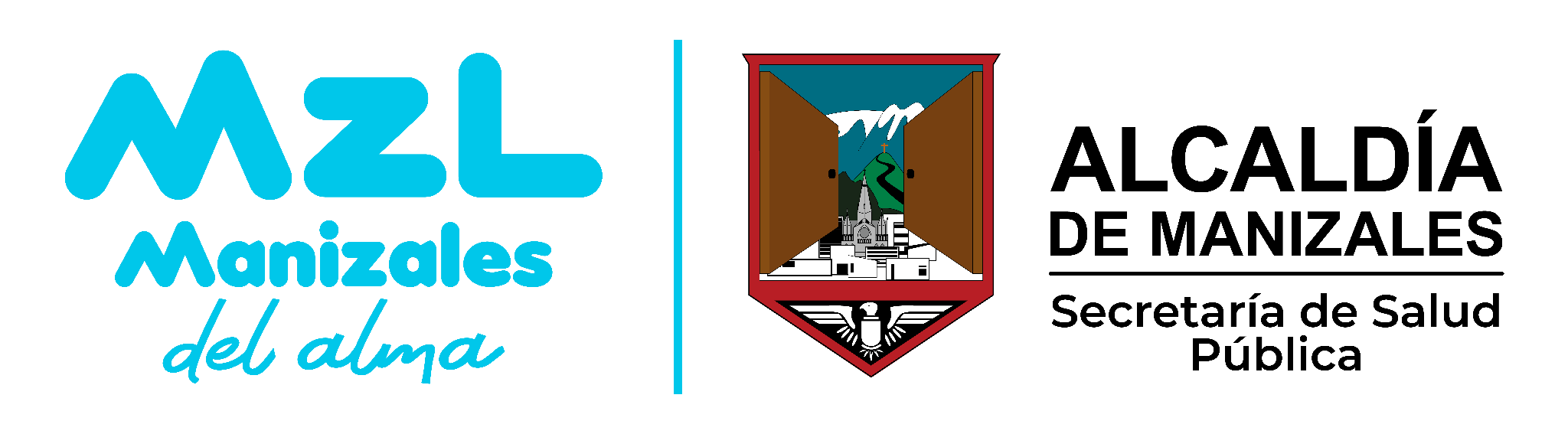 DESARROLLO LINEAMIENTO
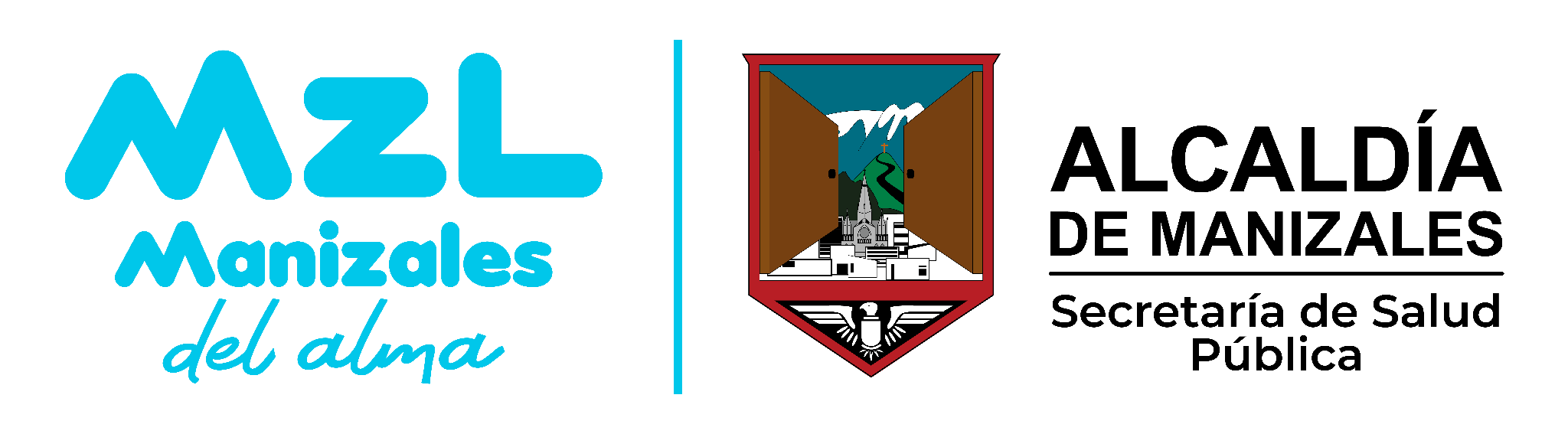 DESARROLLO LINEAMIENTO
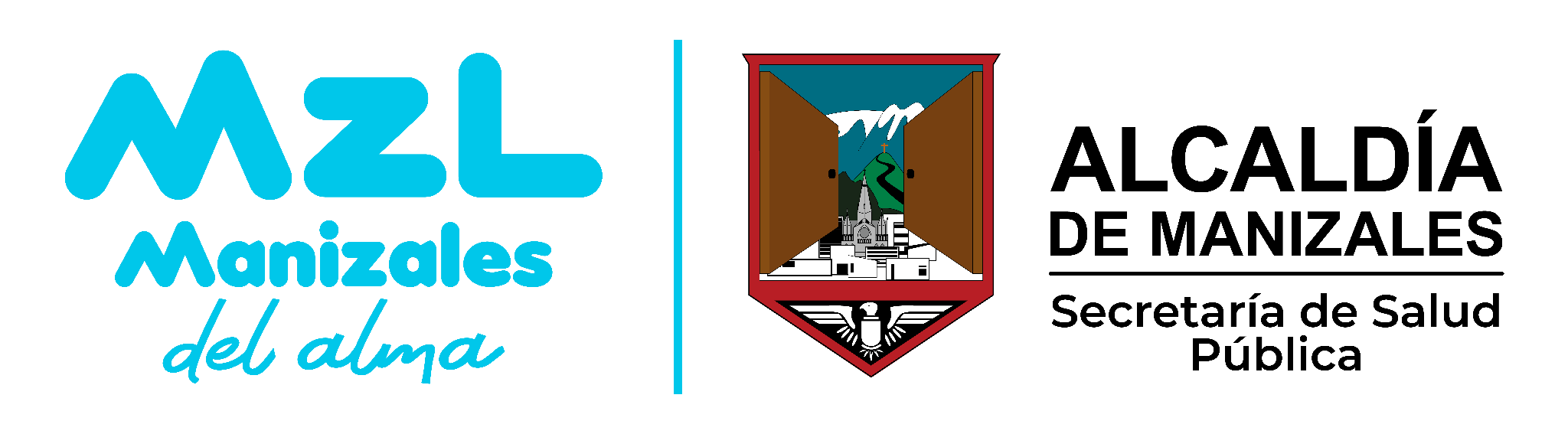 DESARROLLO LINEAMIENTO
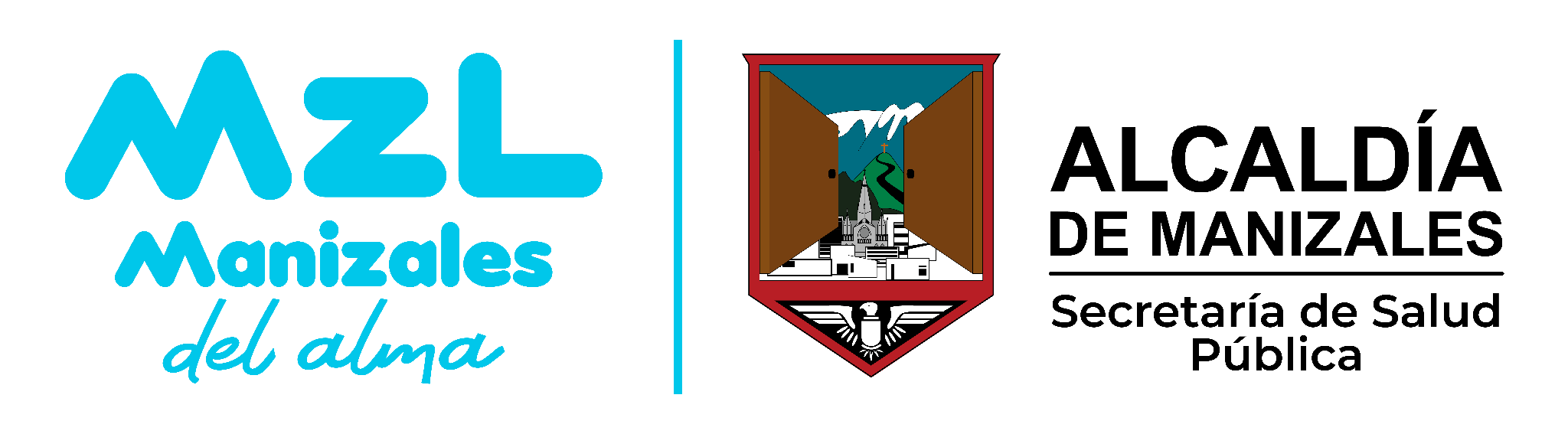 DESARROLLO LINEAMIENTO
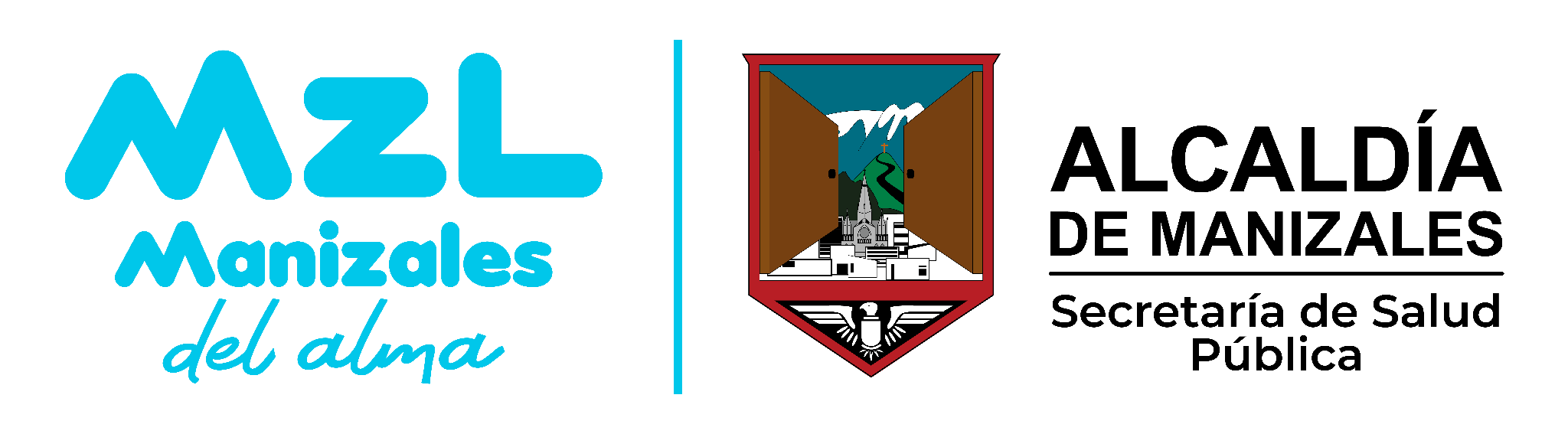 DESARROLLO LINEAMIENTO
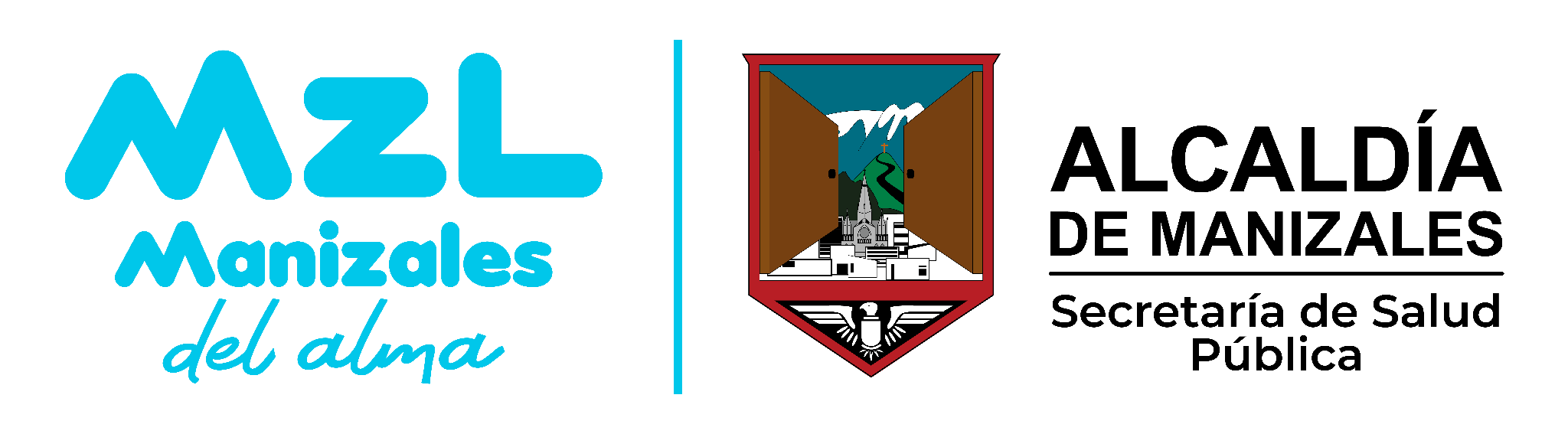 DESARROLLO LINEAMIENTO
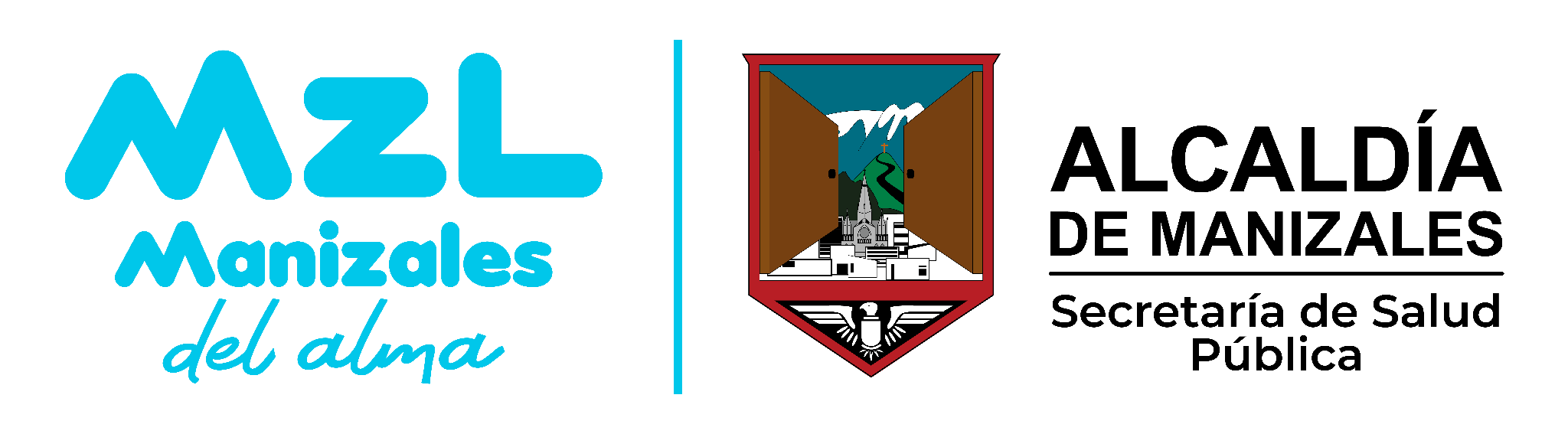 DESARROLLO LINEAMIENTO
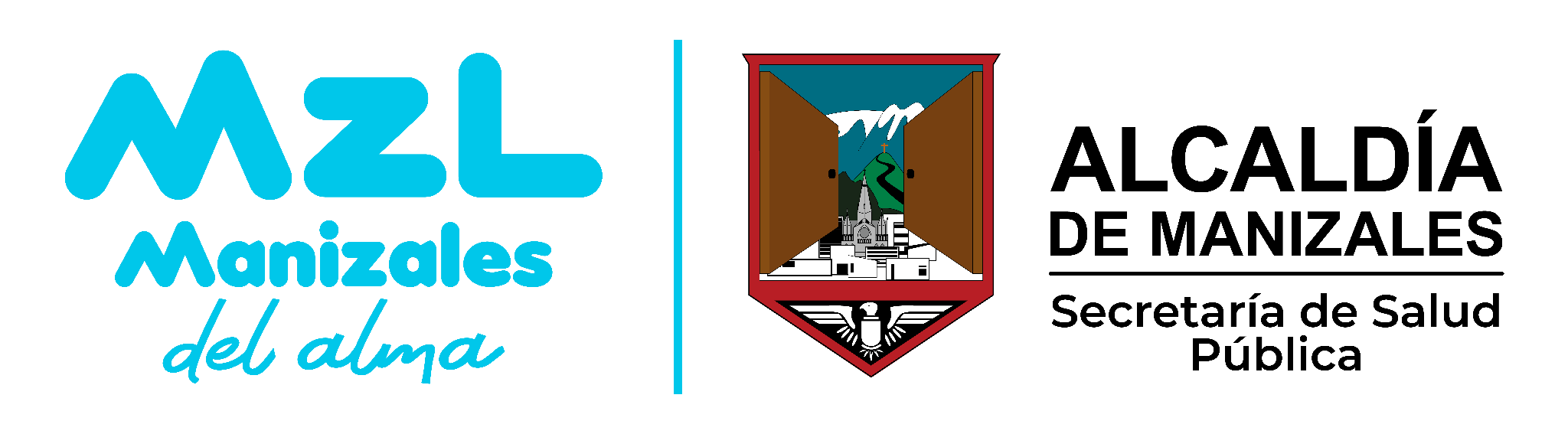 DESARROLLO LINEAMIENTO
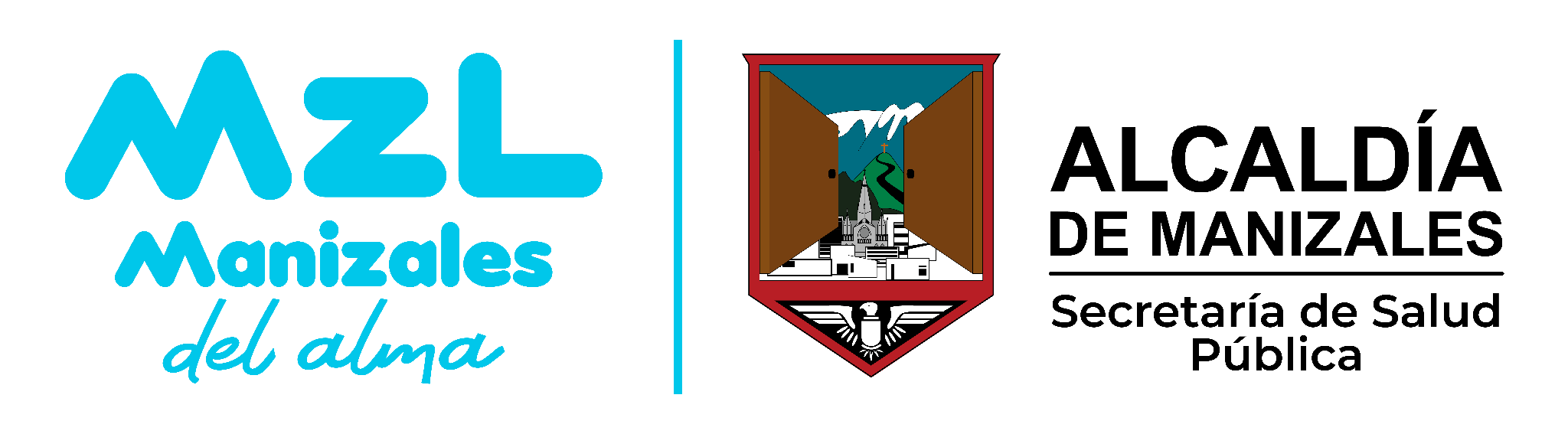 DESARROLLO LINEAMIENTO
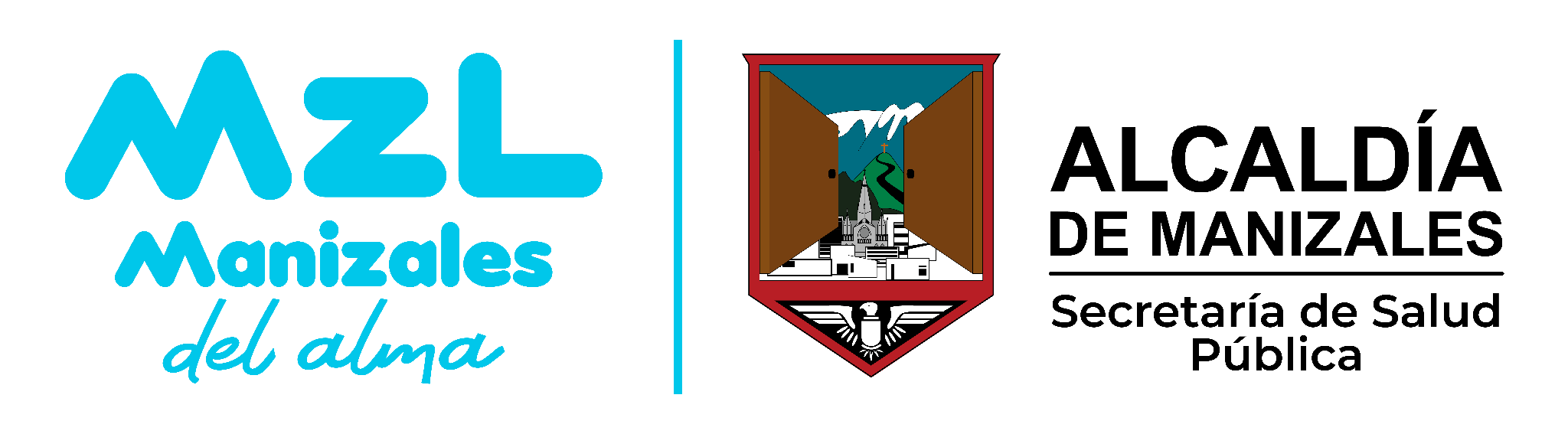 DESARROLLO LINEAMIENTO
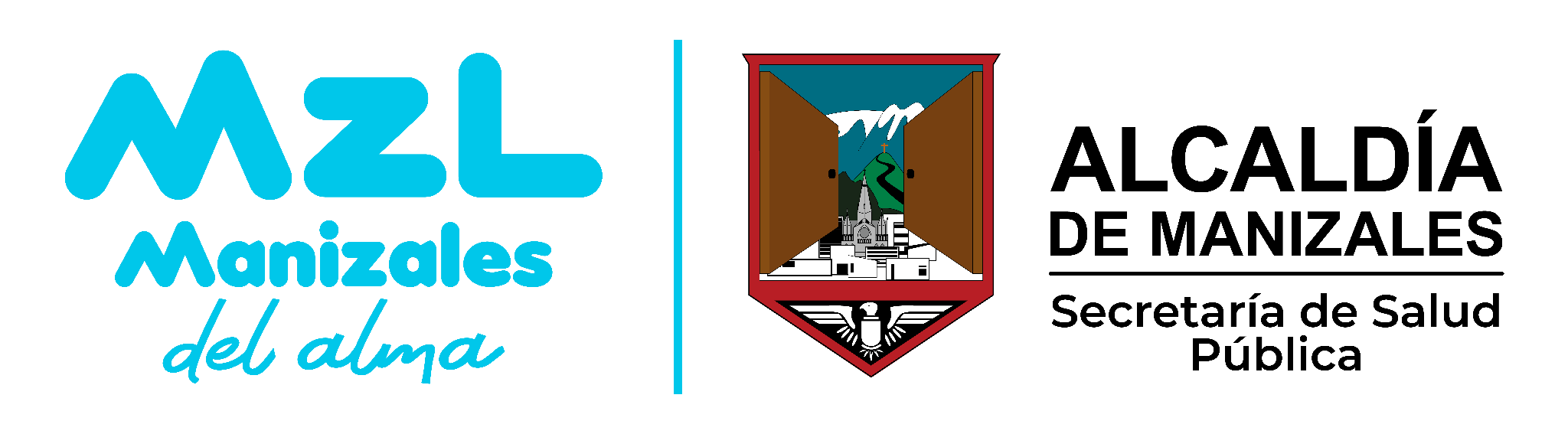 DESARROLLO LINEAMIENTO
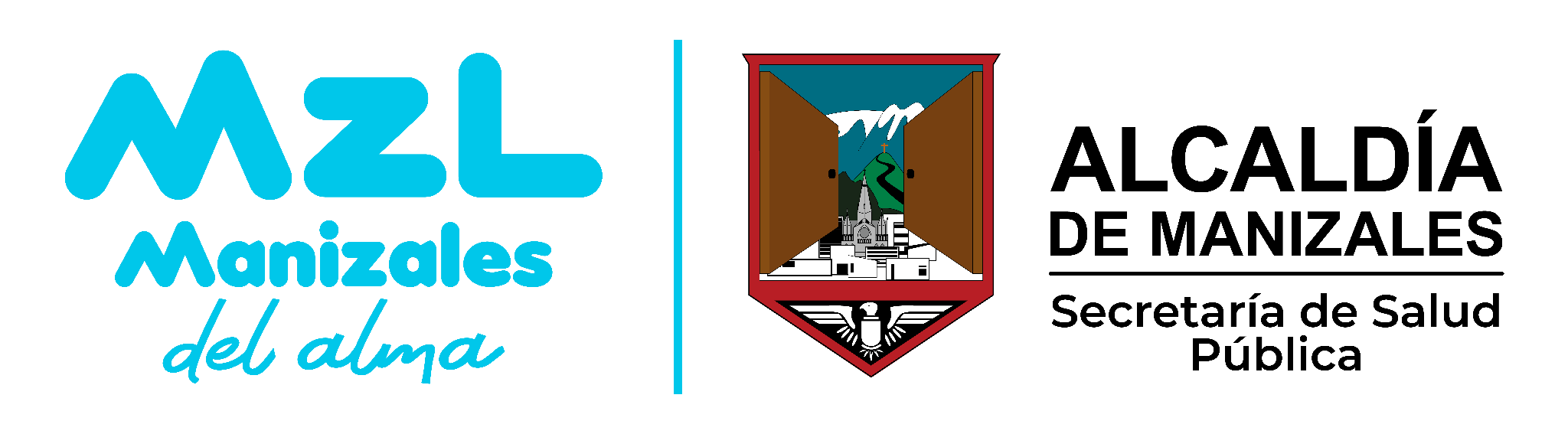 DESARROLLO LINEAMIENTO
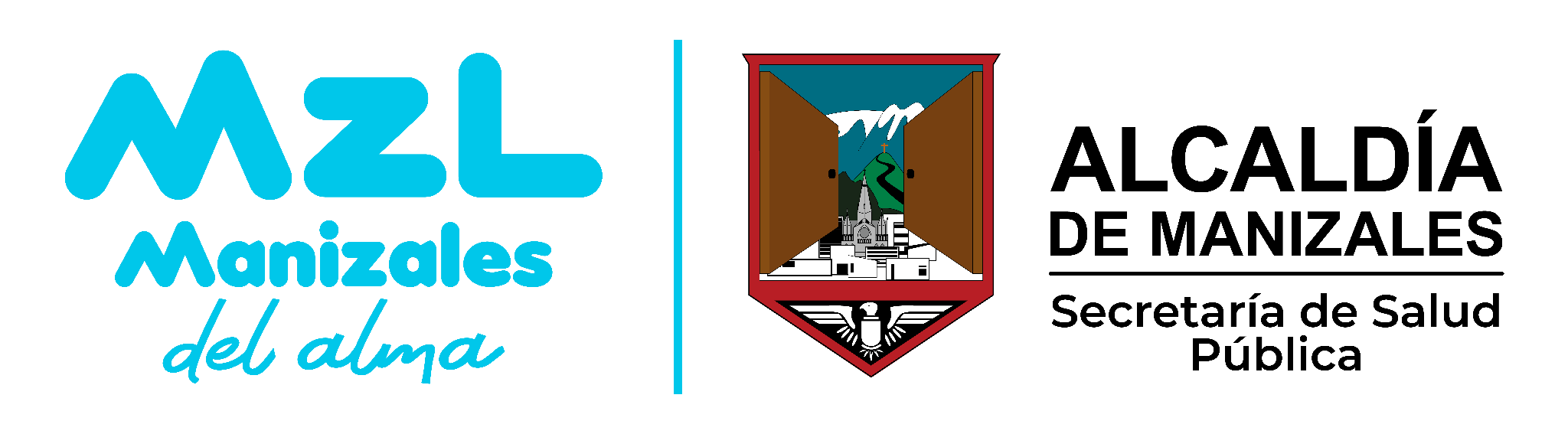 DESARROLLO LINEAMIENTO
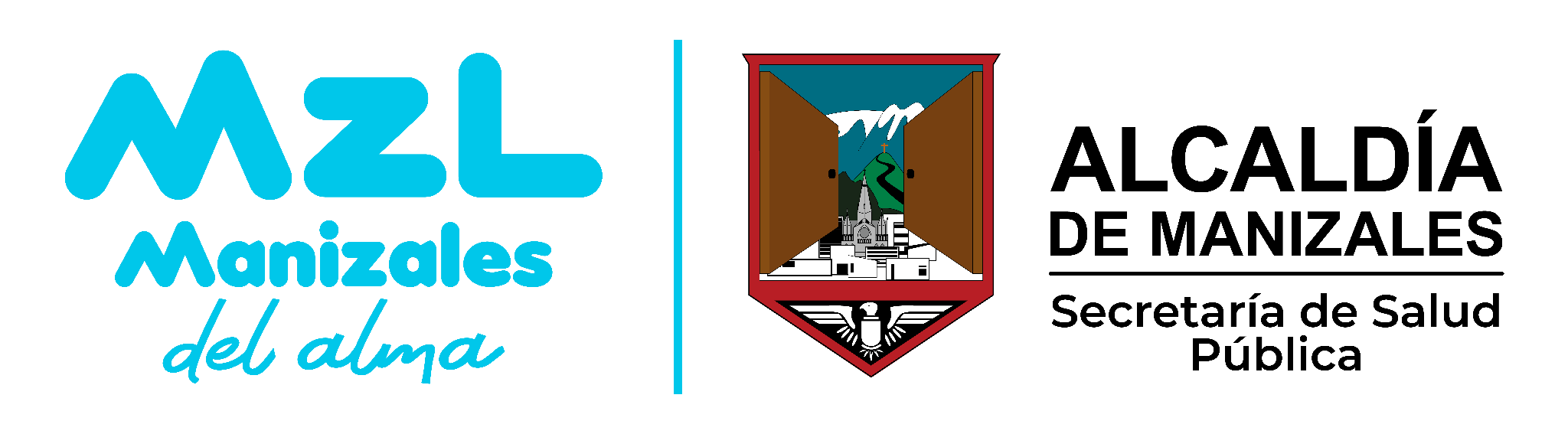 DESARROLLO LINEAMIENTO
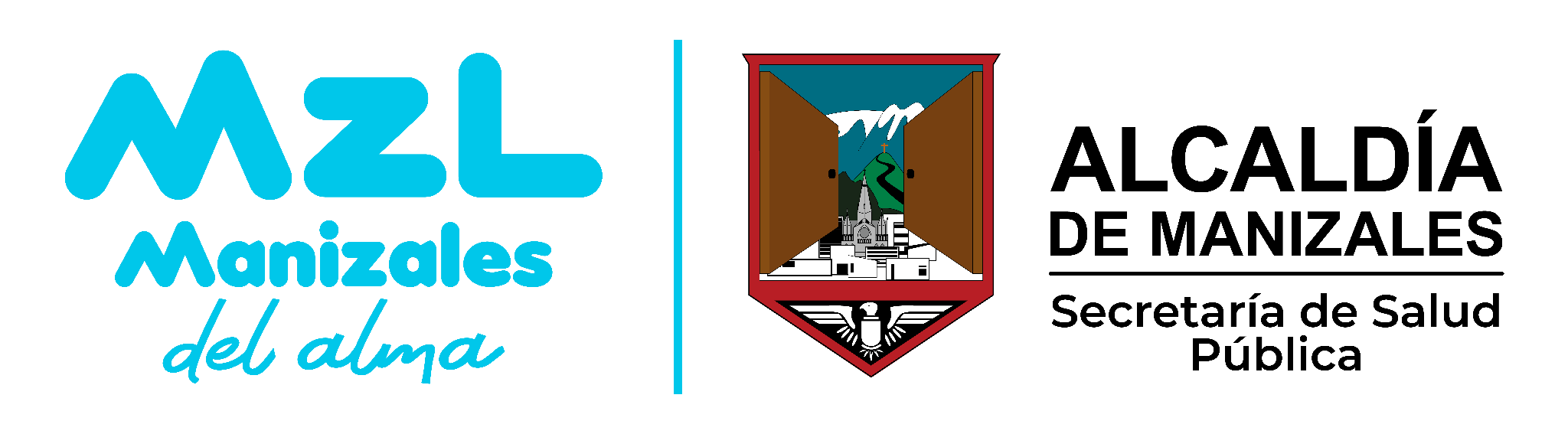 DESARROLLO LINEAMIENTO
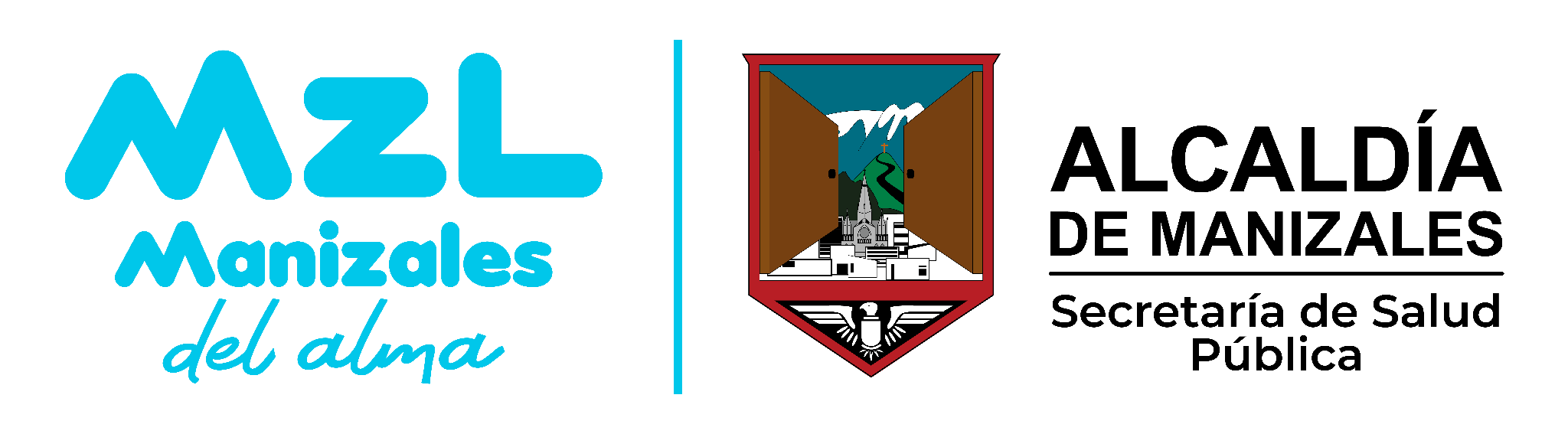 DESARROLLO LINEAMIENTO
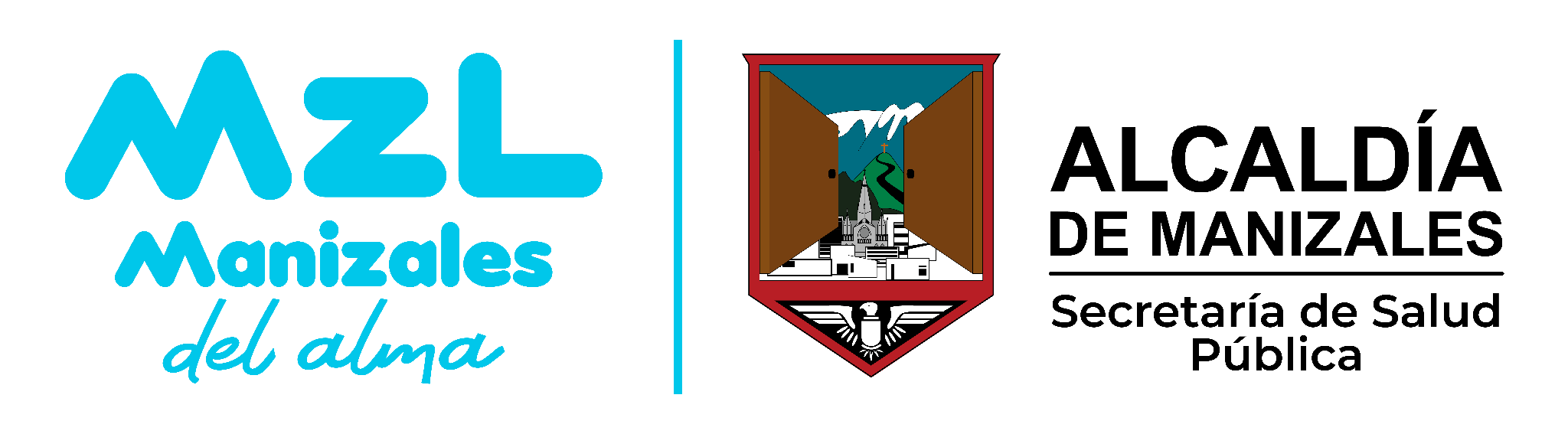 DESARROLLO LINEAMIENTO
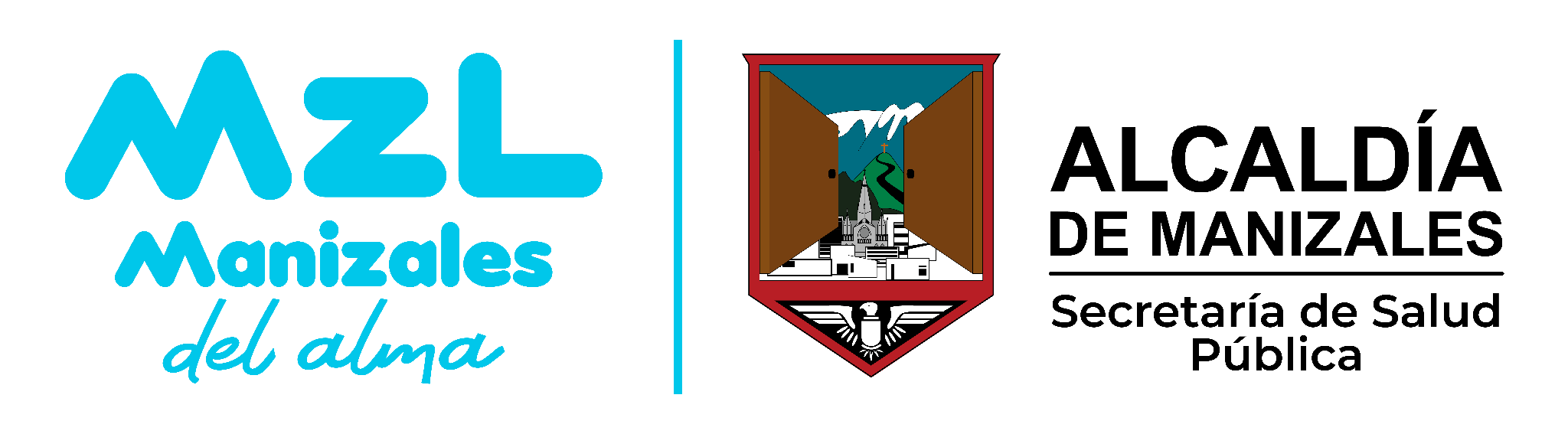 ACCIONES REQUERIDAS
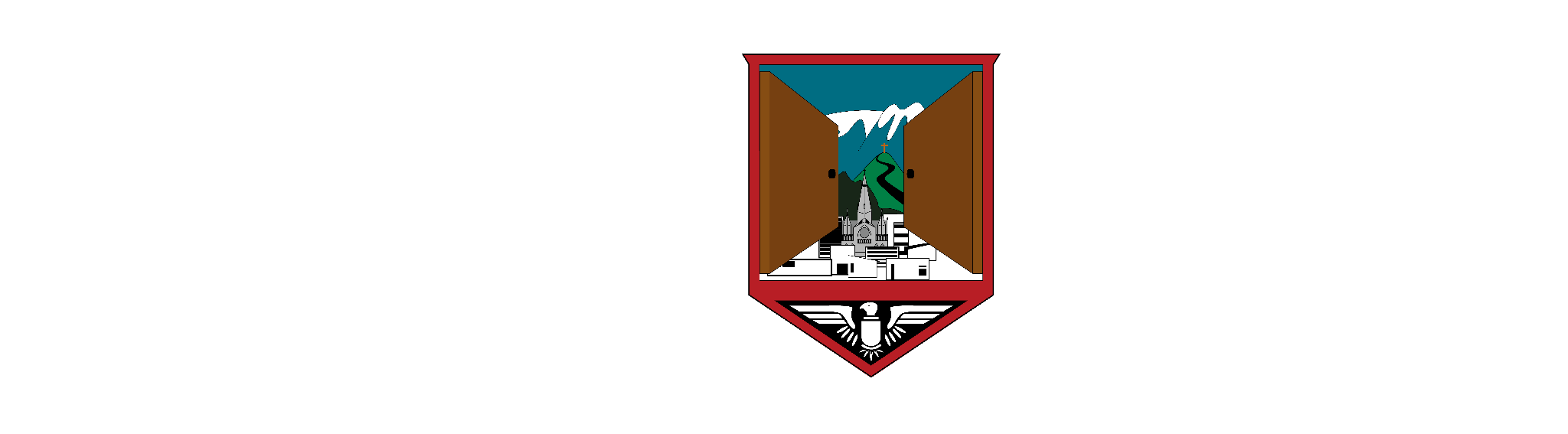 DESARROLLO LINEAMIENTO
TAMIZACIONES
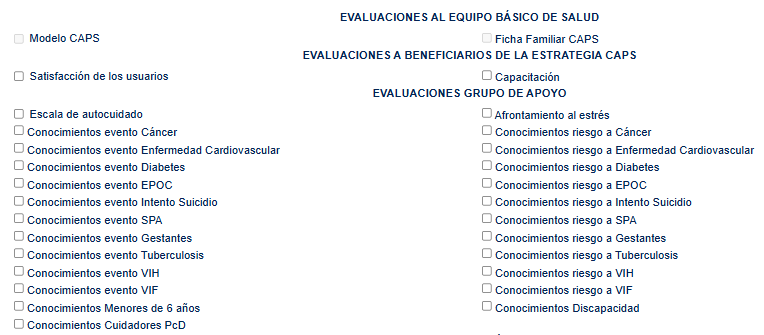 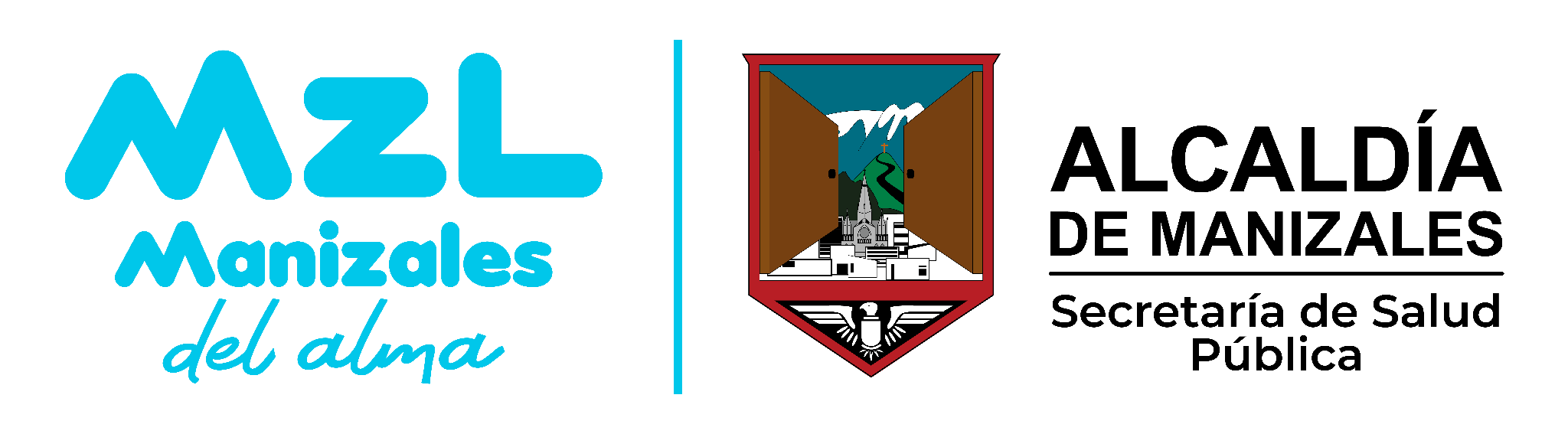 DESARROLLO LINEAMIENTO
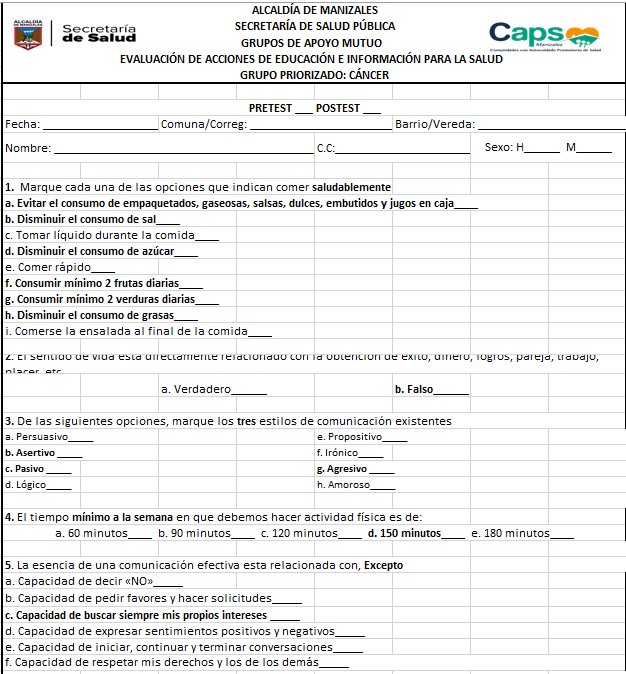 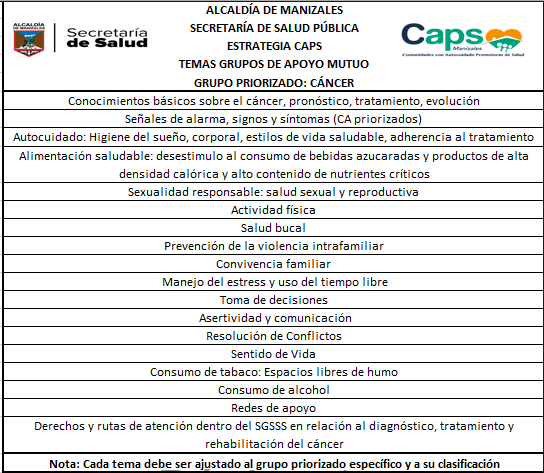 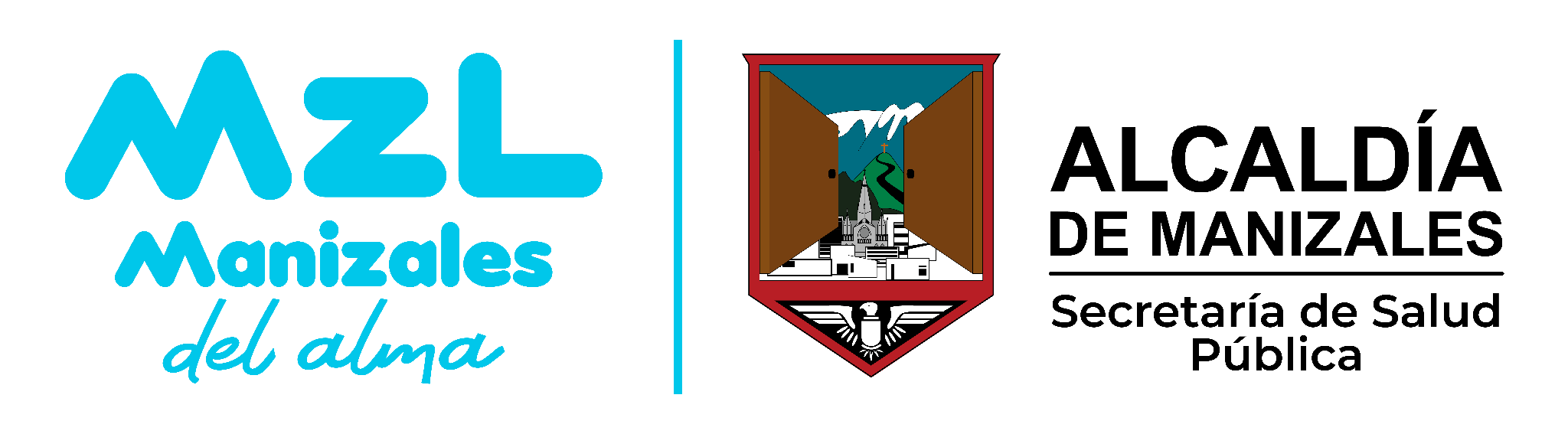 DESARROLLO LINEAMIENTO
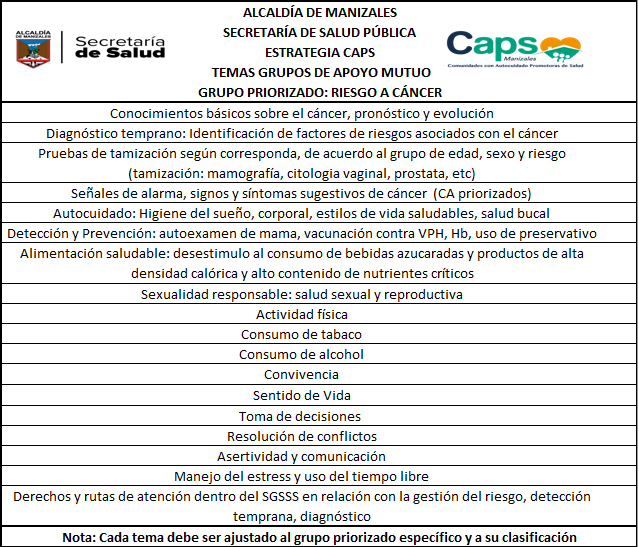 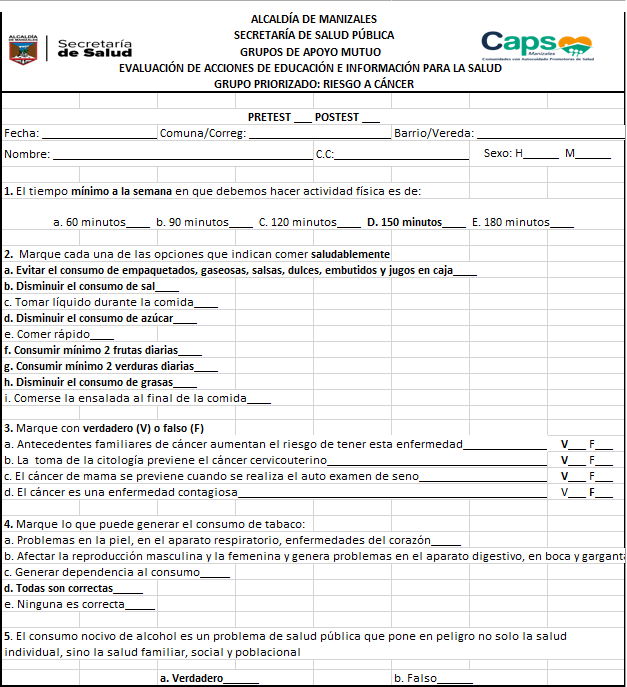 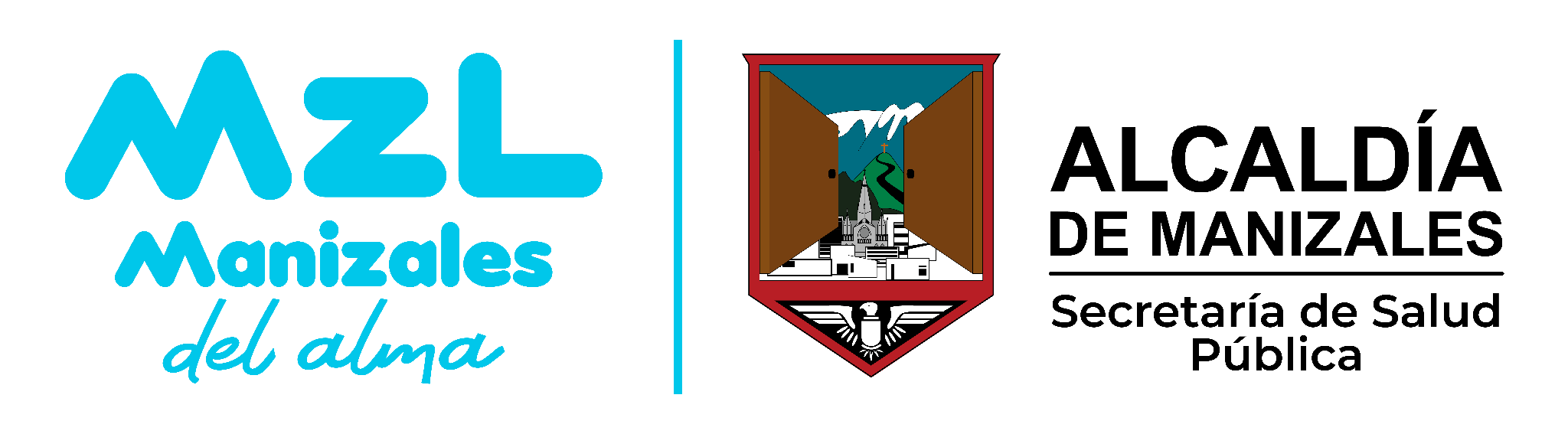 DESARROLLO LINEAMIENTO
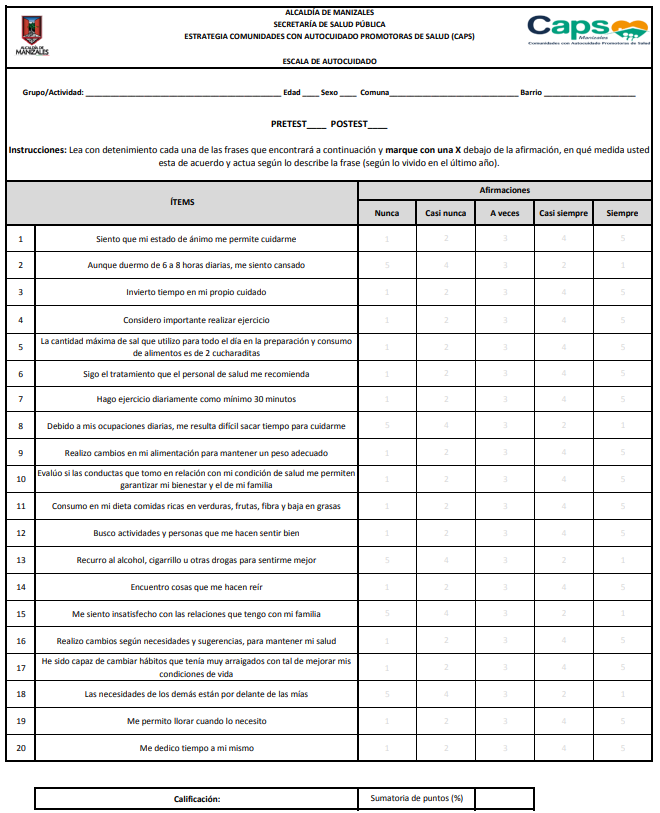 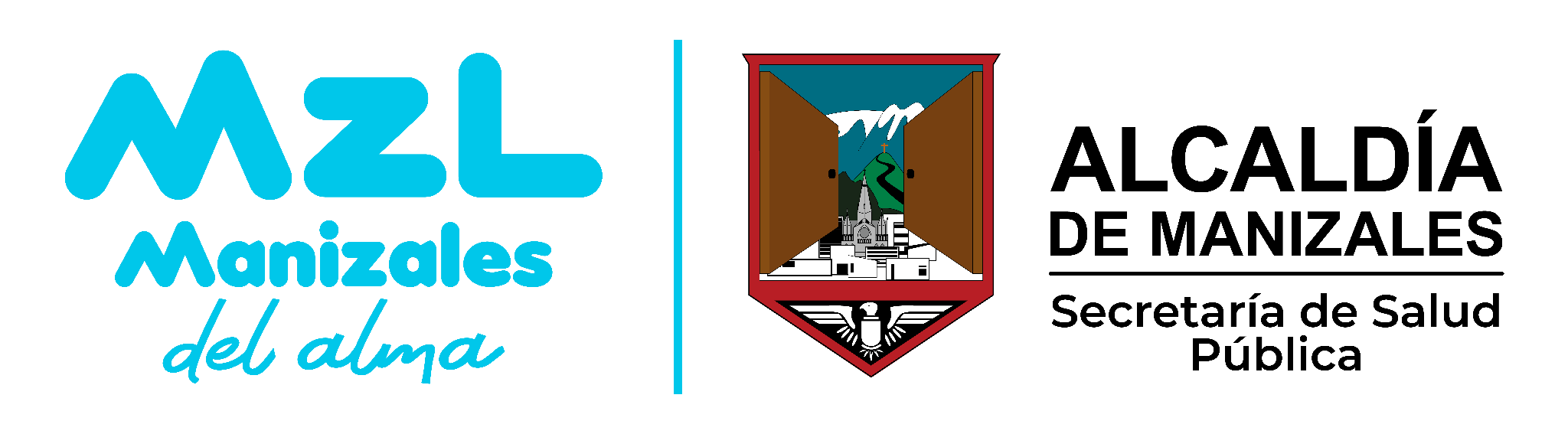 DESARROLLO LINEAMIENTO
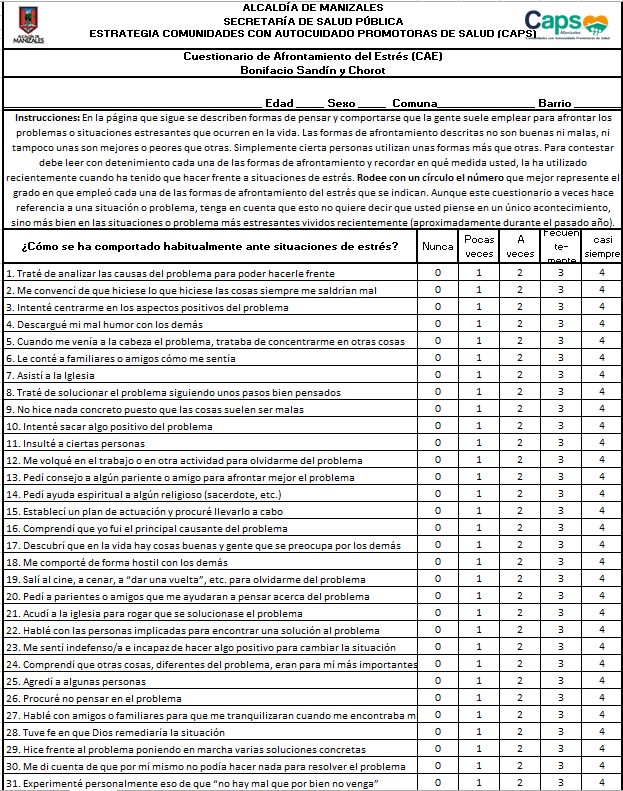 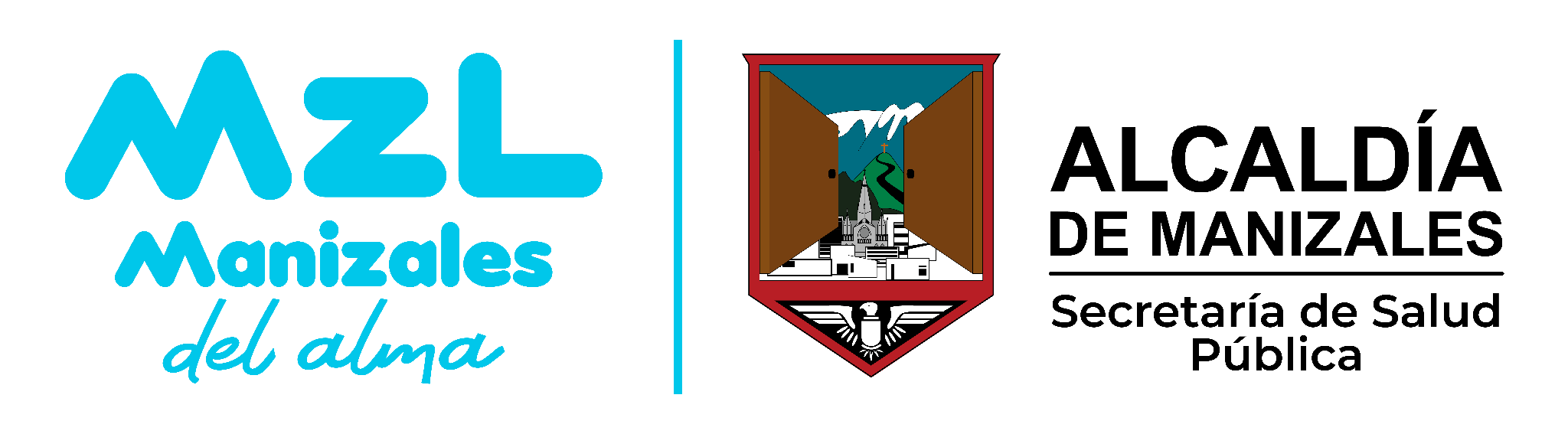 SICAPS
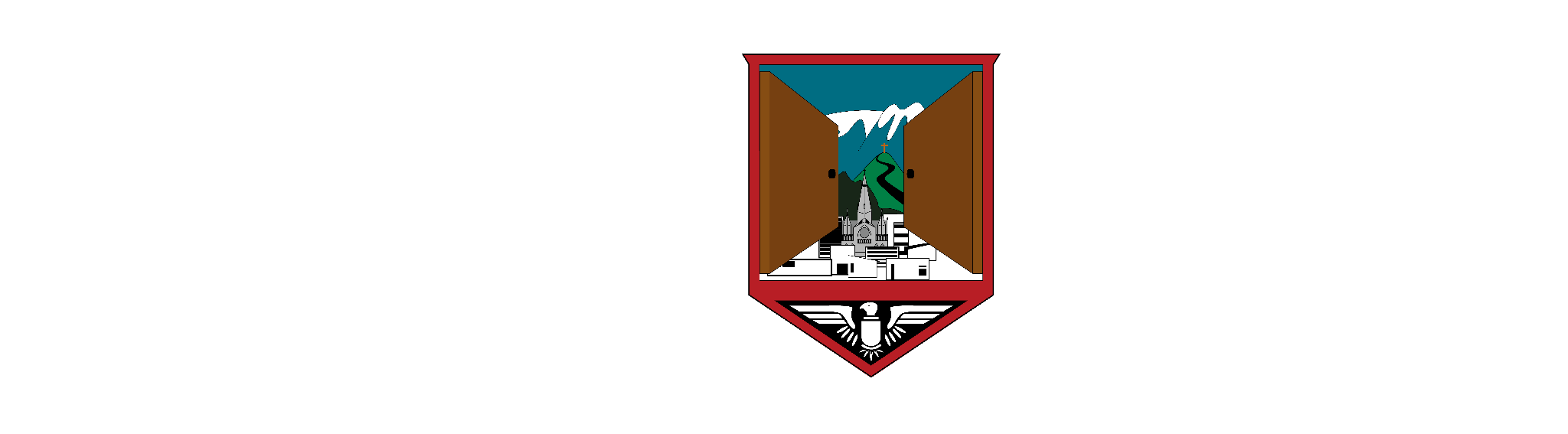 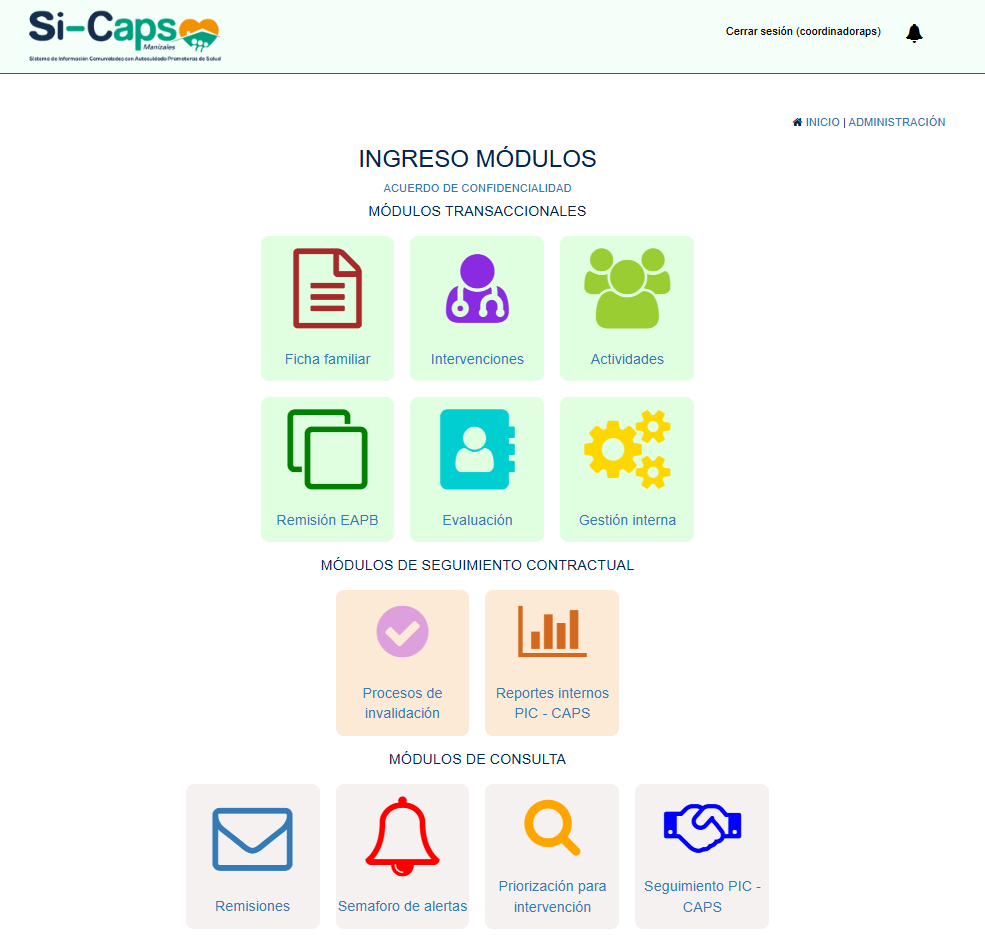 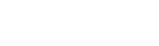 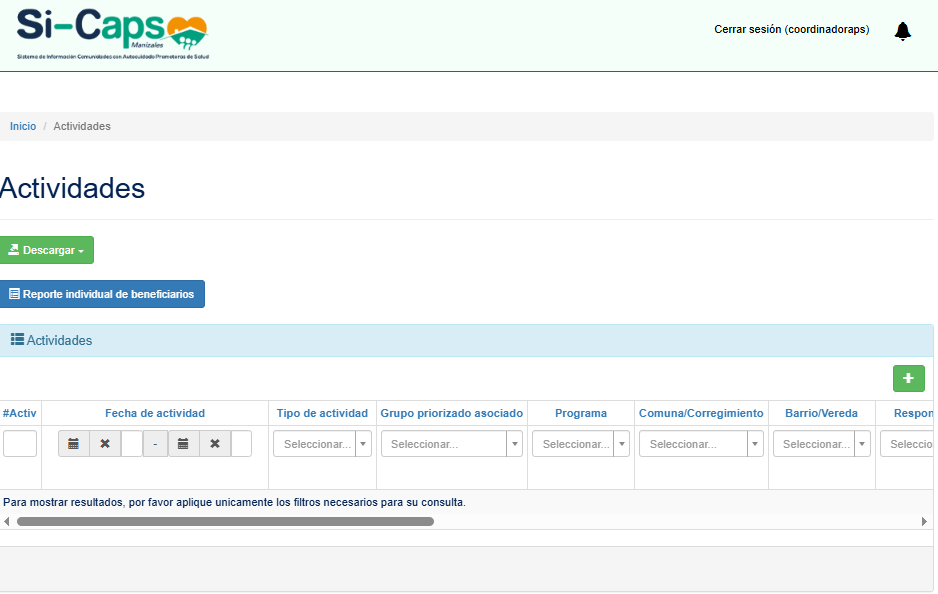 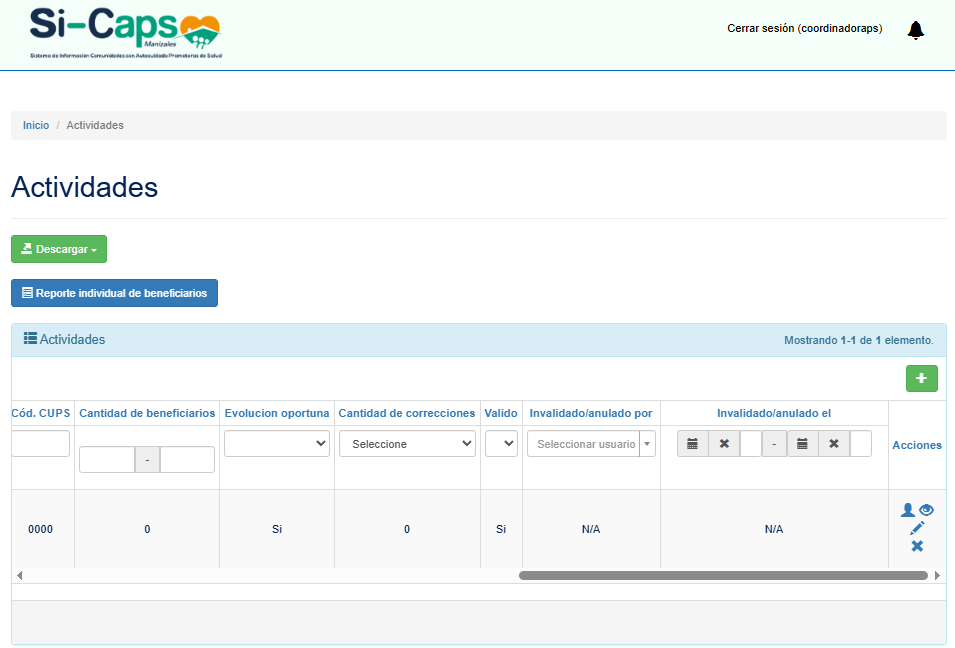 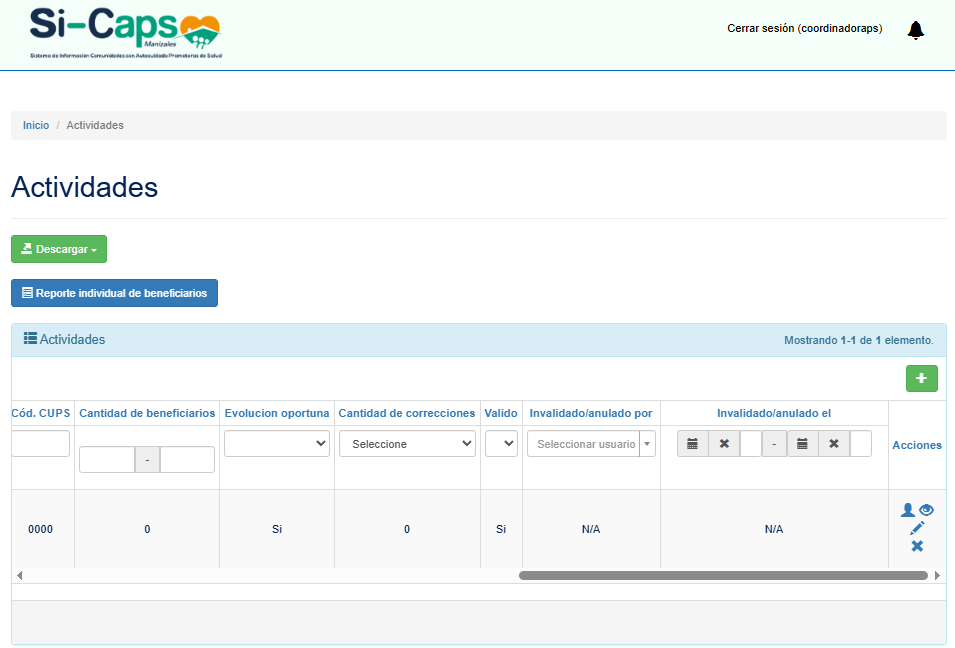 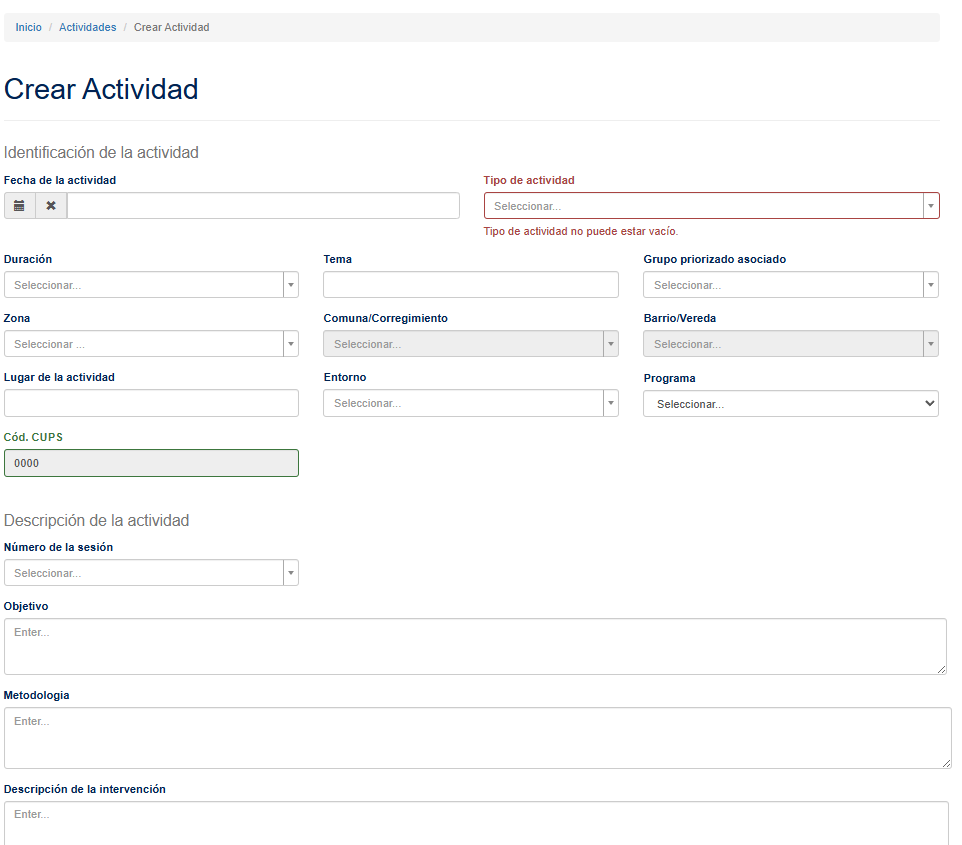 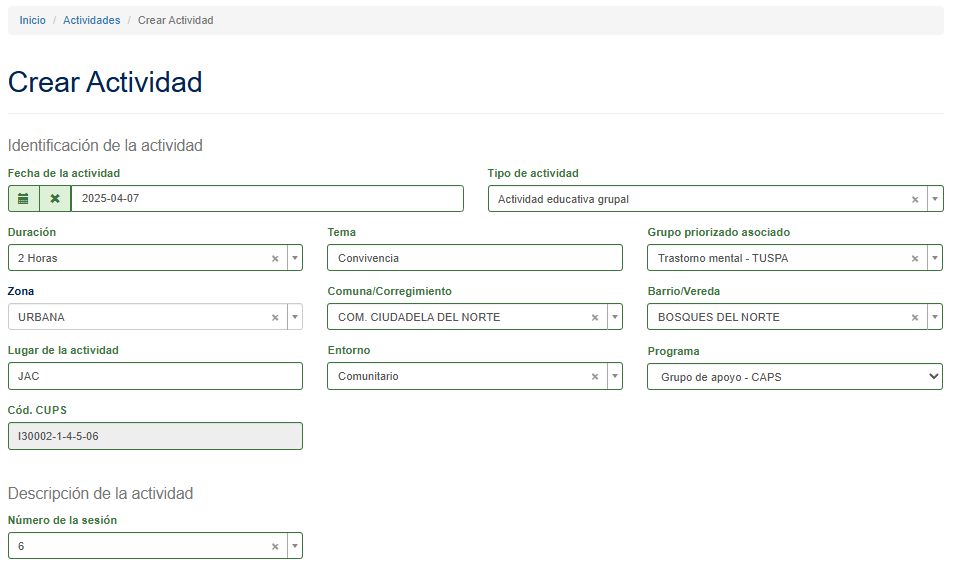 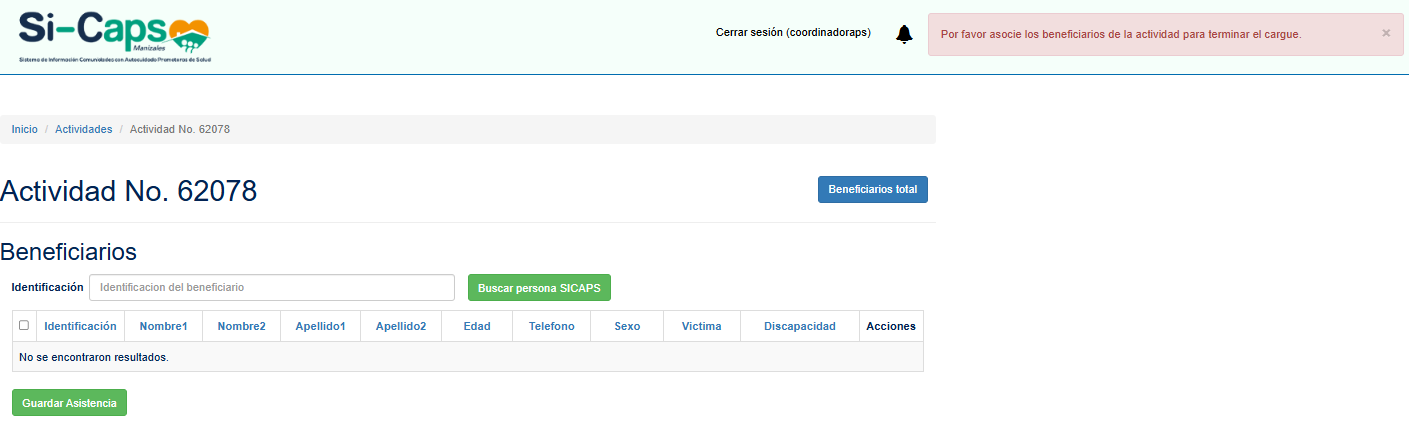 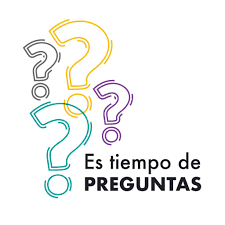 TOMAS COMUNITARIAS – ACTIVIDADES EDUCATIVAS
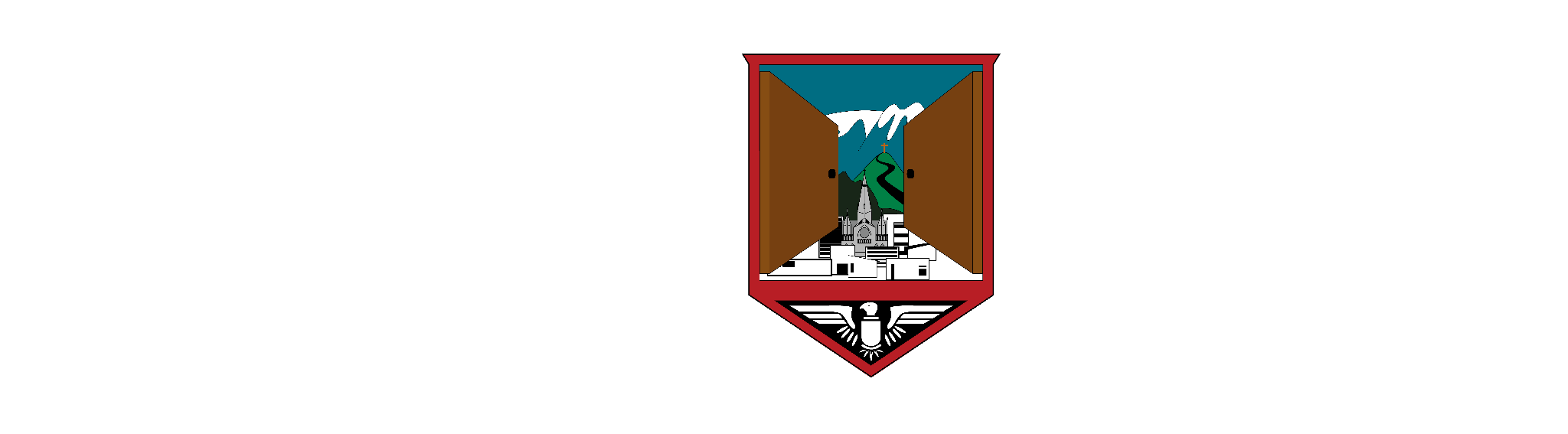 DESARROLLO DEL LINEAMIENTO
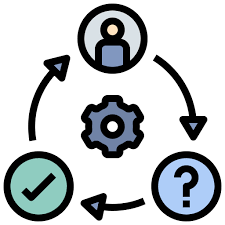 GESTION PARA EL DESARROLLO DEL LINEAMIENTO
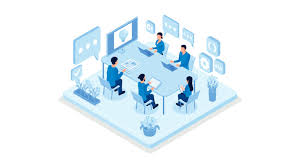 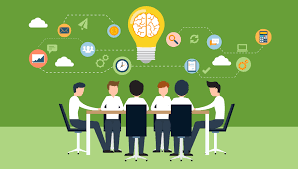 DESARROLLO LINEAMIENTO
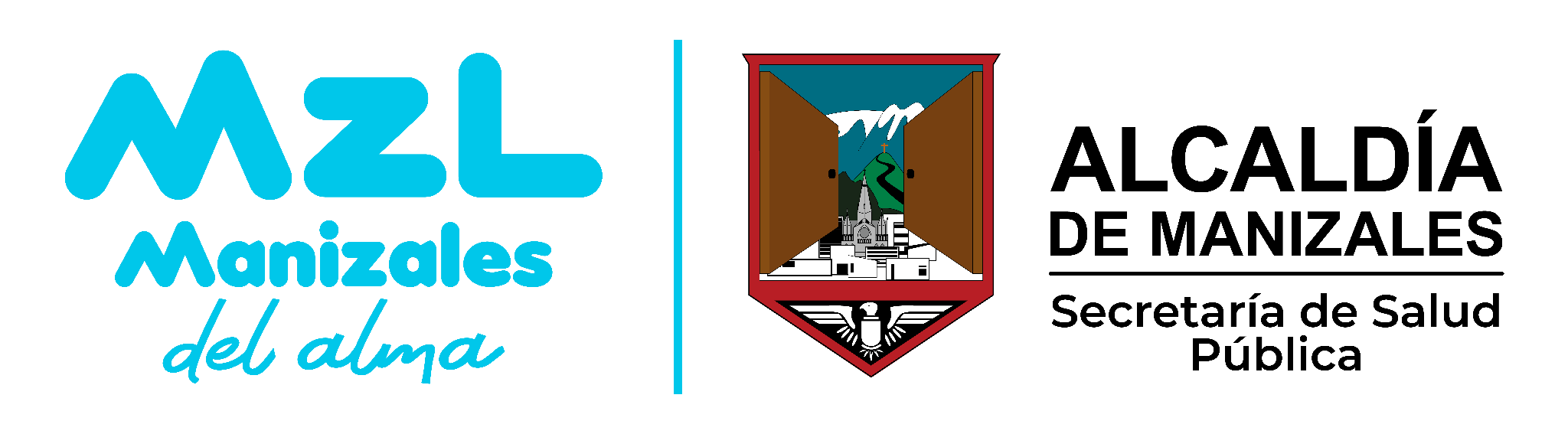 DESARROLLO DEL LINEAMIENTO
ACCIONES A DESARROLLAR PARA EL LOGRO DE LA META
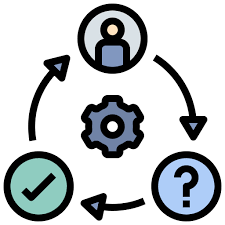 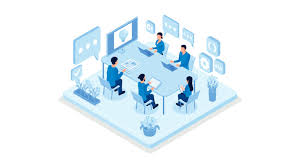 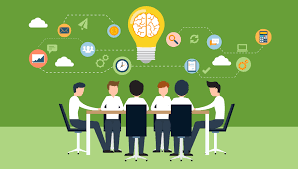 DESARROLLO LINEAMIENTO
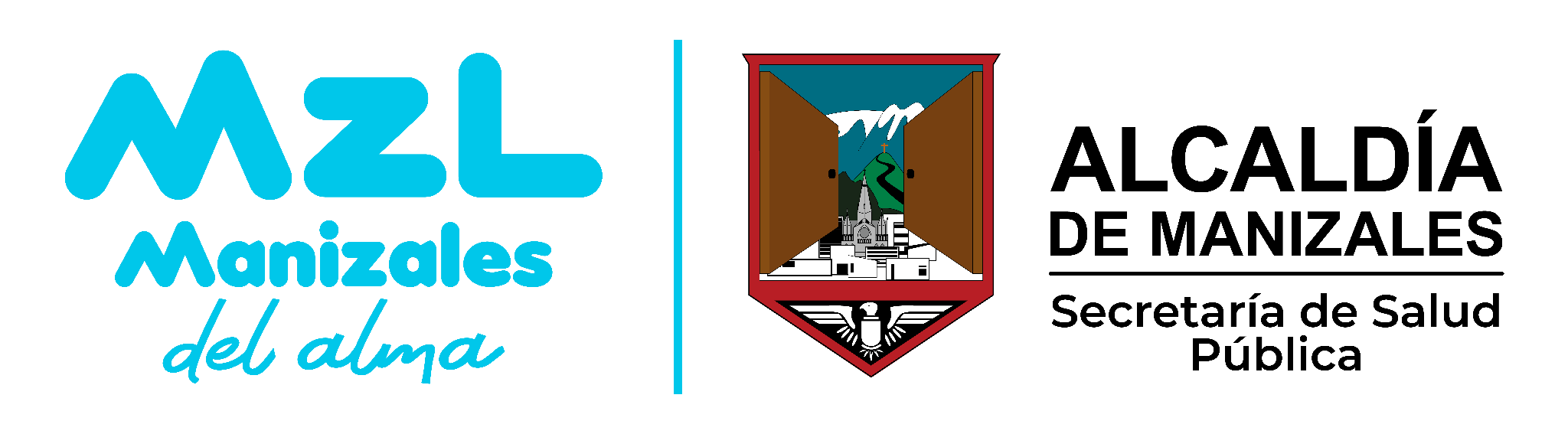 DESARROLLO LINEAMIENTO
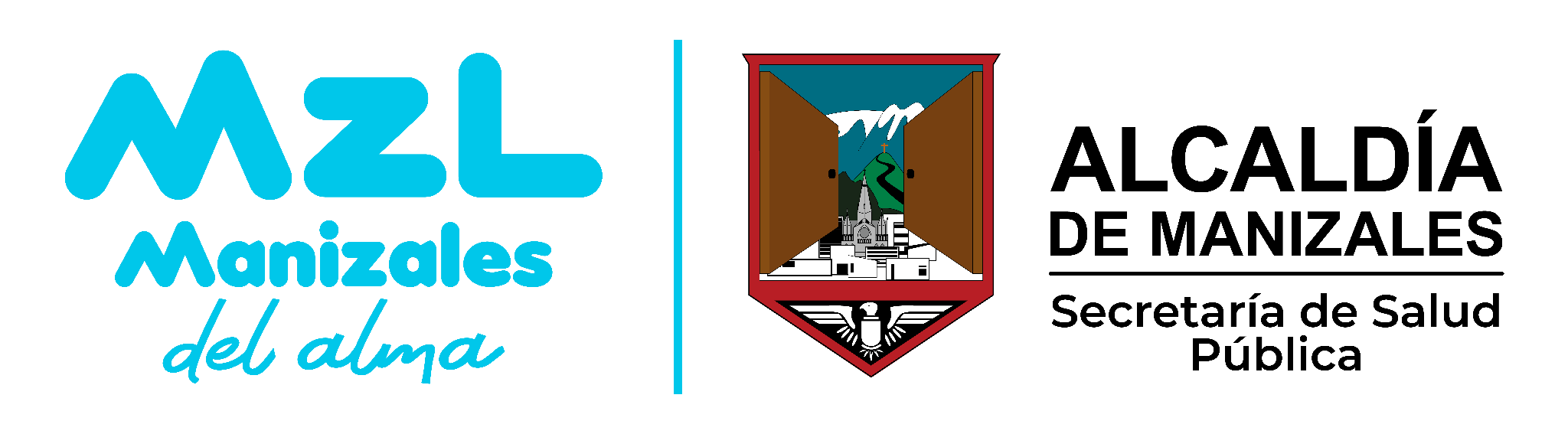 DESARROLLO LINEAMIENTO
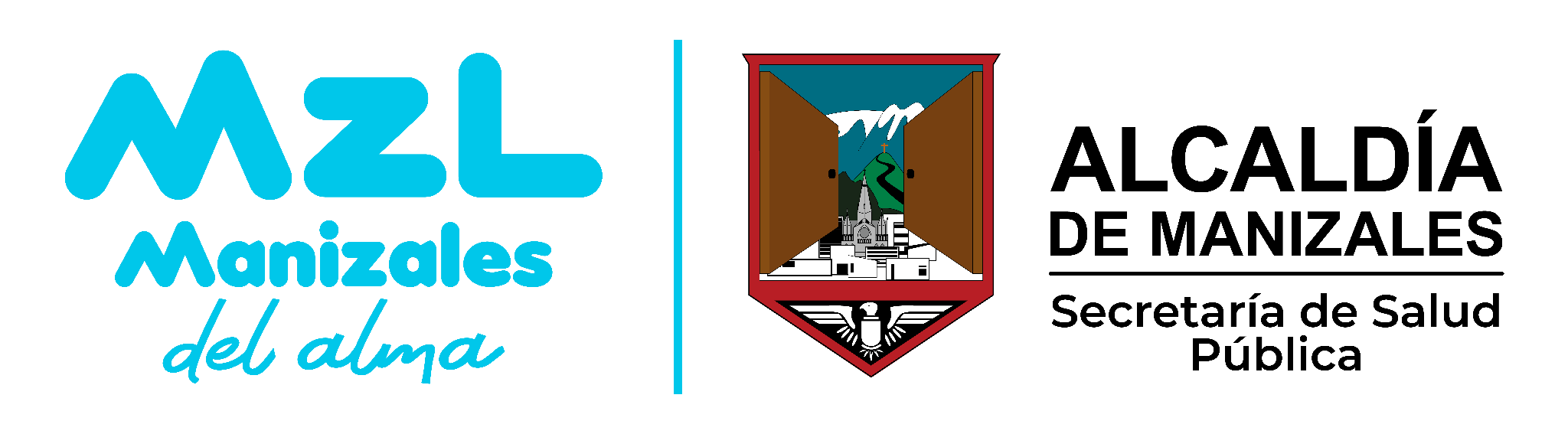 ACCIONES REQUERIDAS
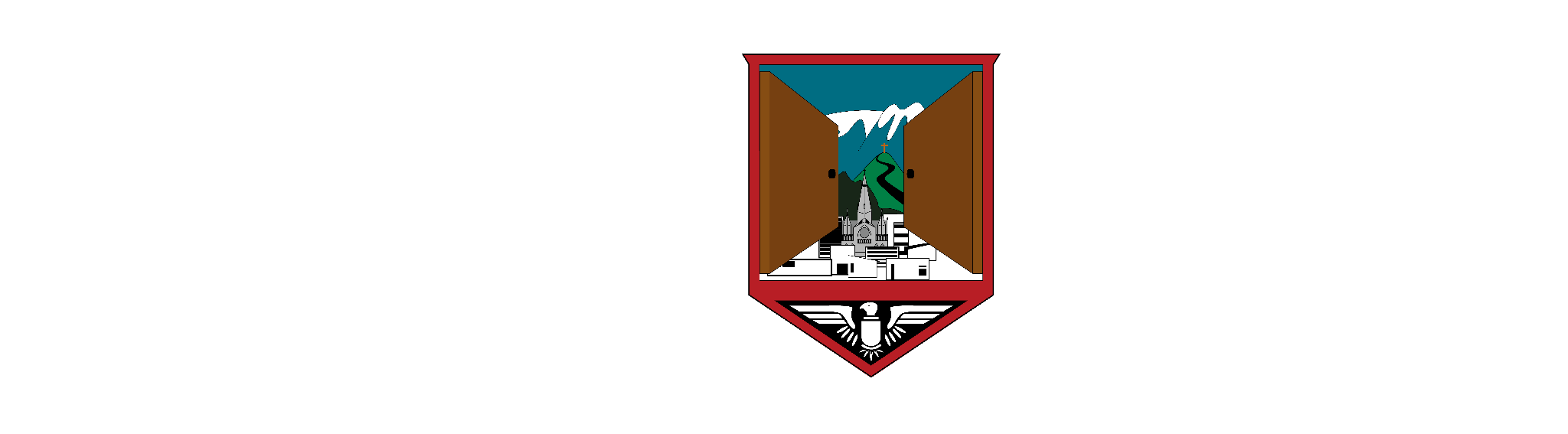 DESARROLLO LINEAMIENTO
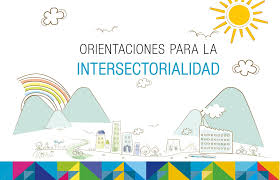 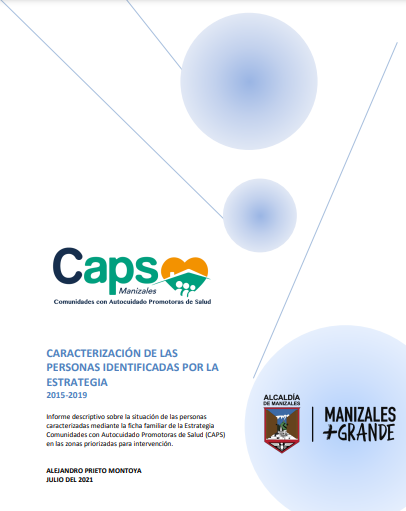 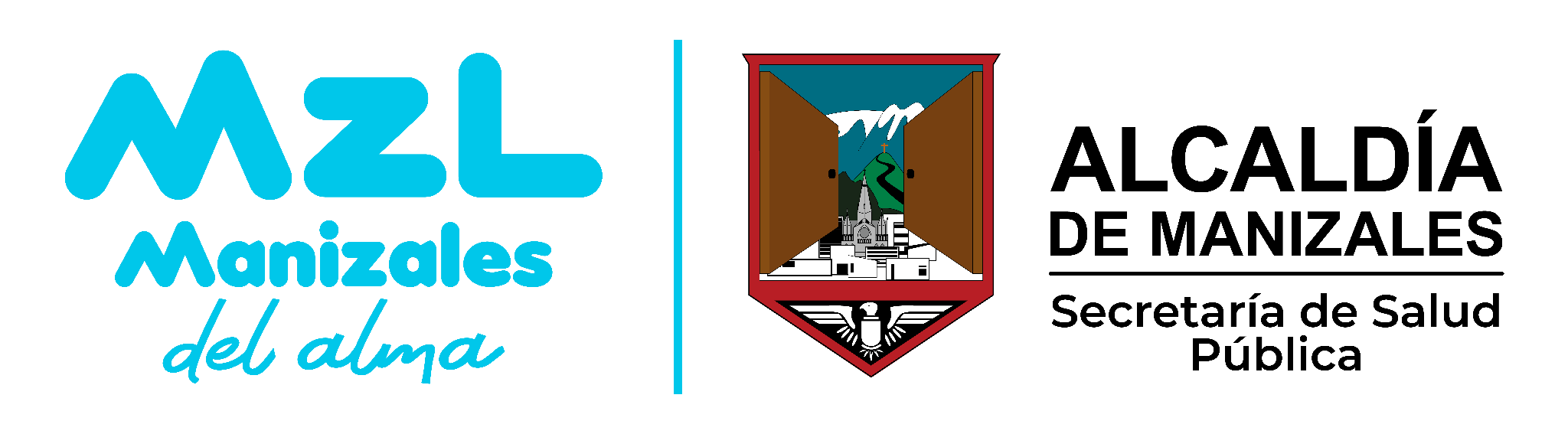 SICAPS
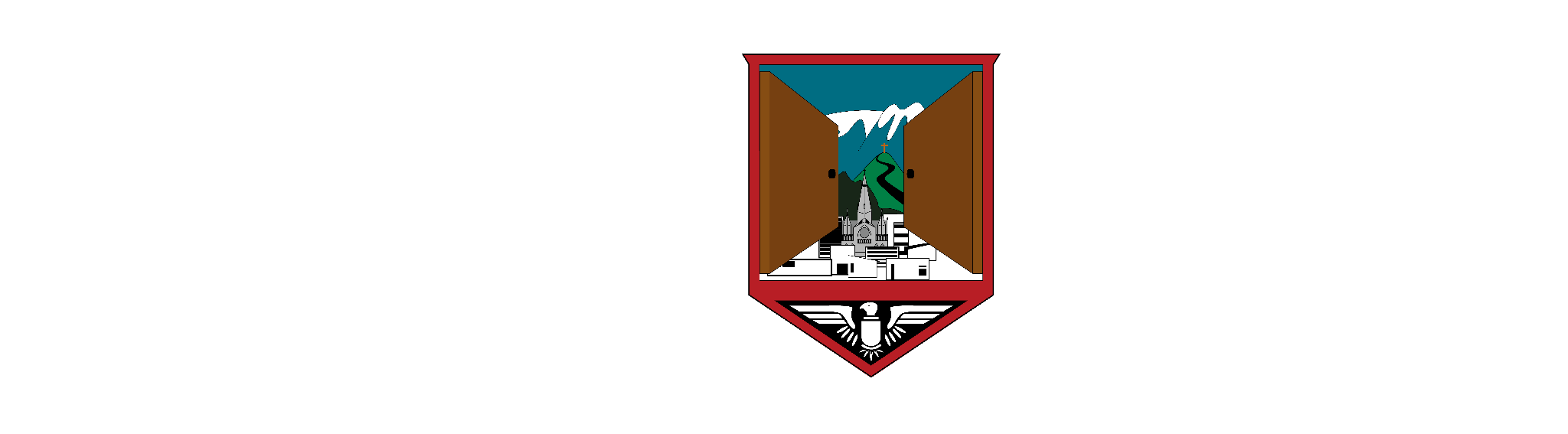 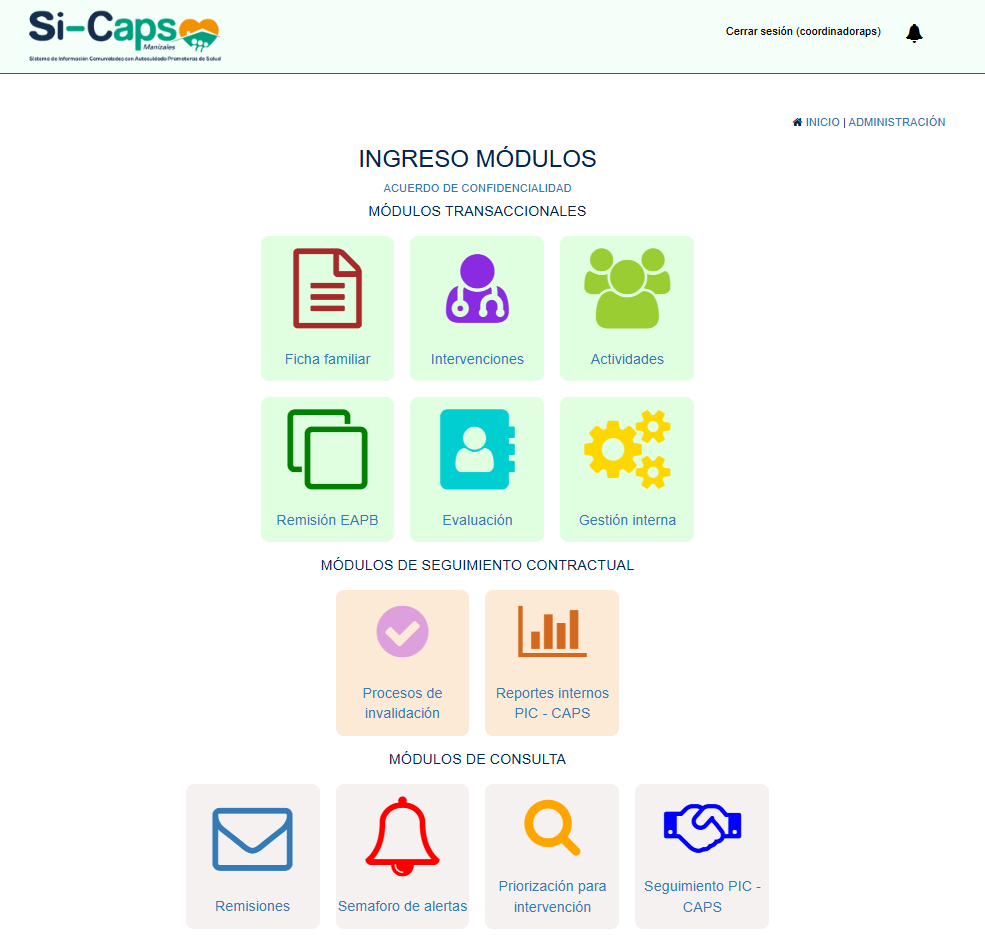 DESARROLLO LINEAMIENTO
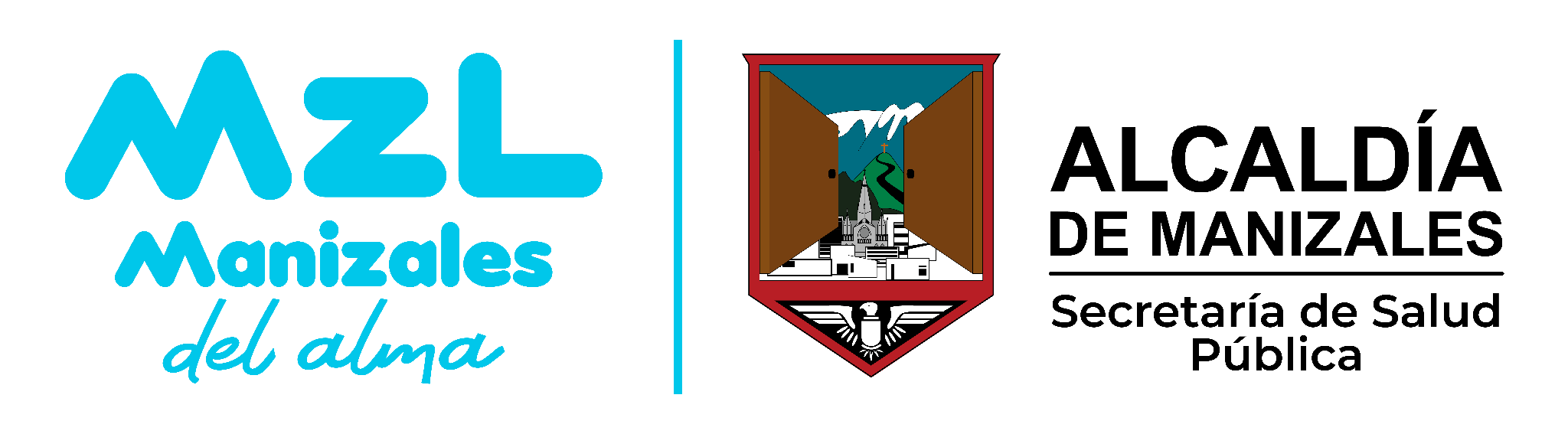 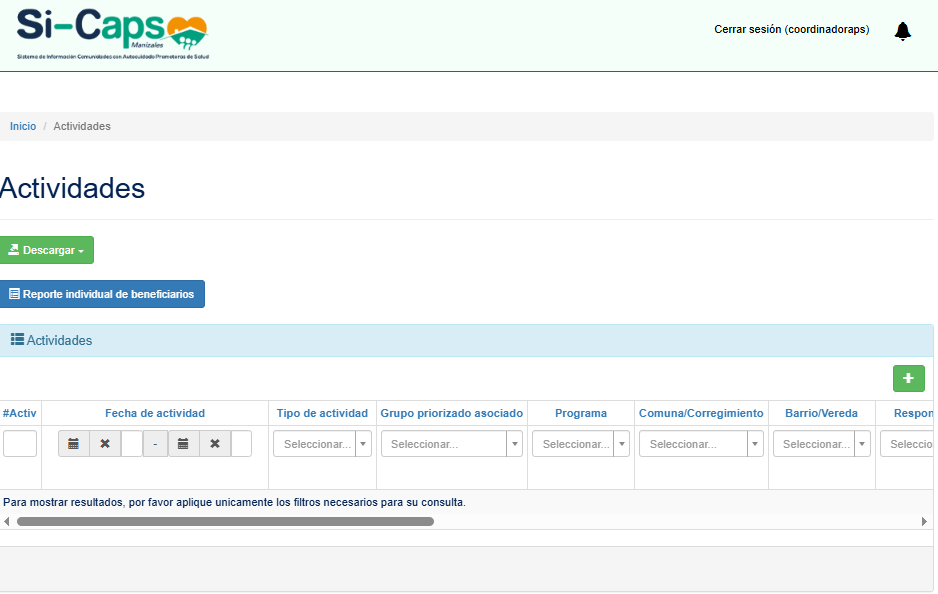 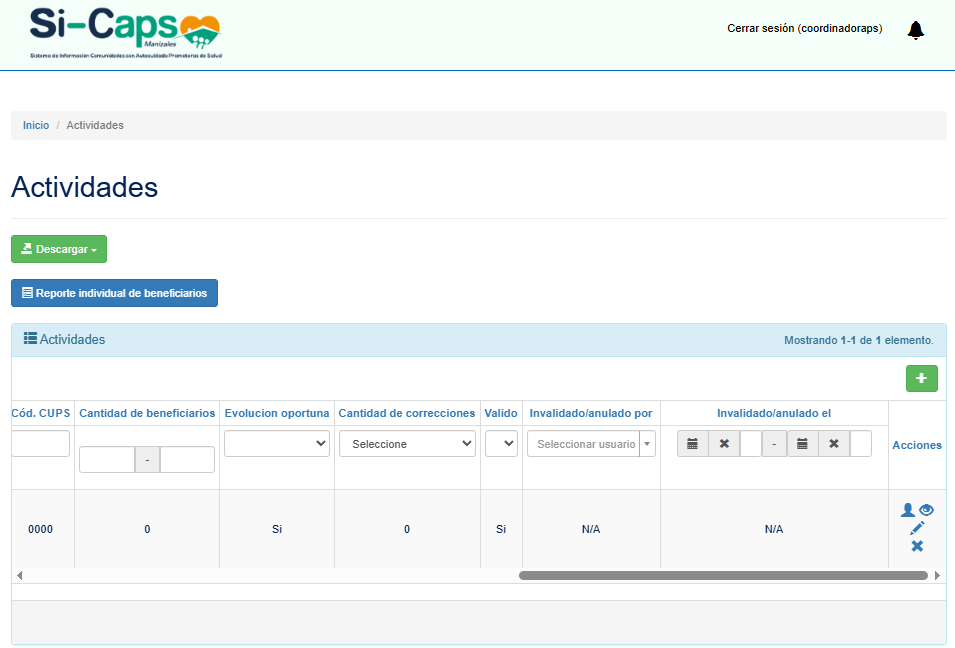 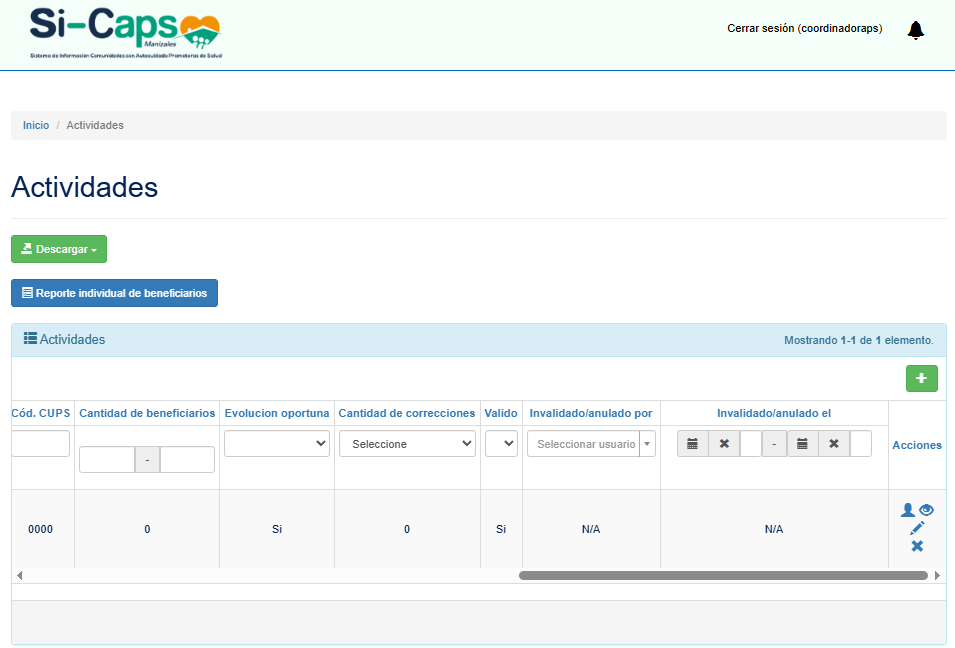 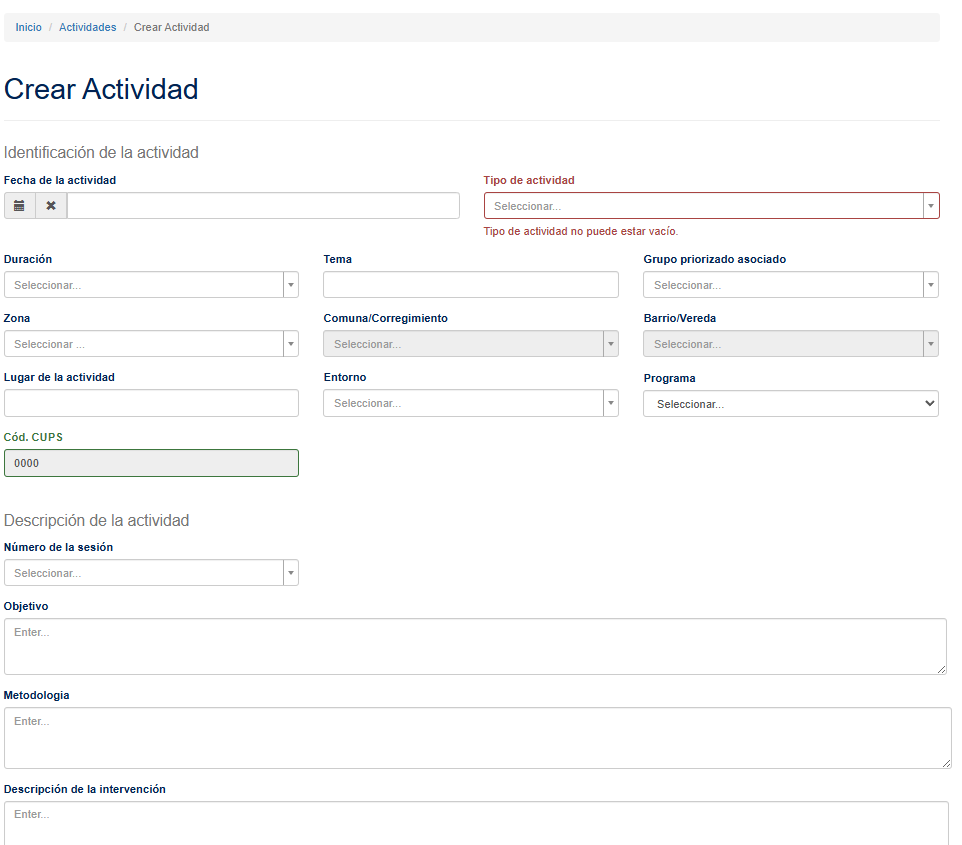 DESARROLLO LINEAMIENTO
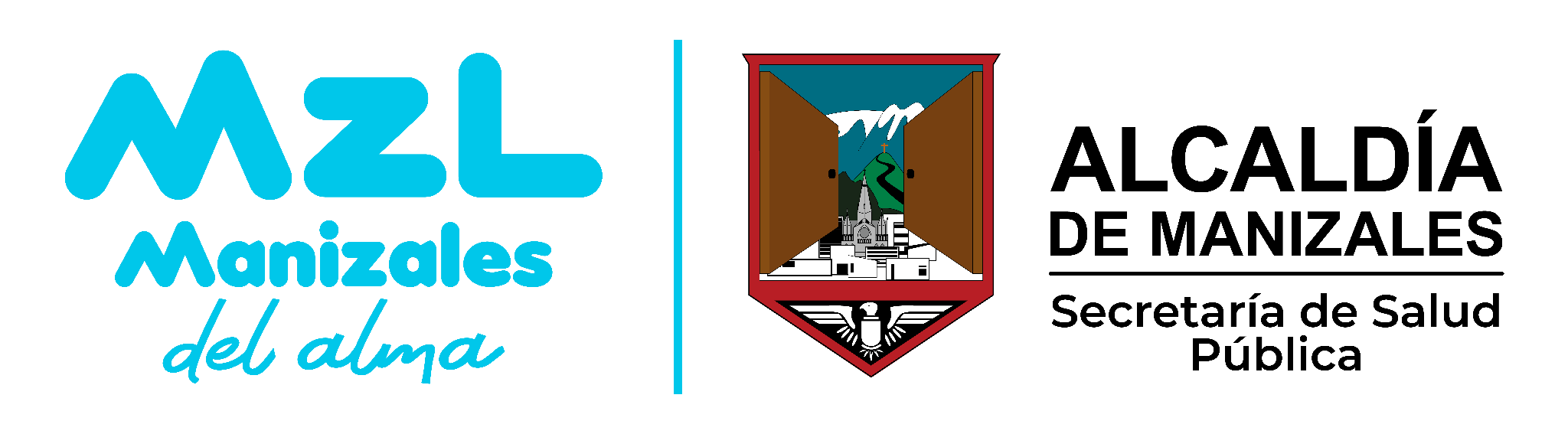 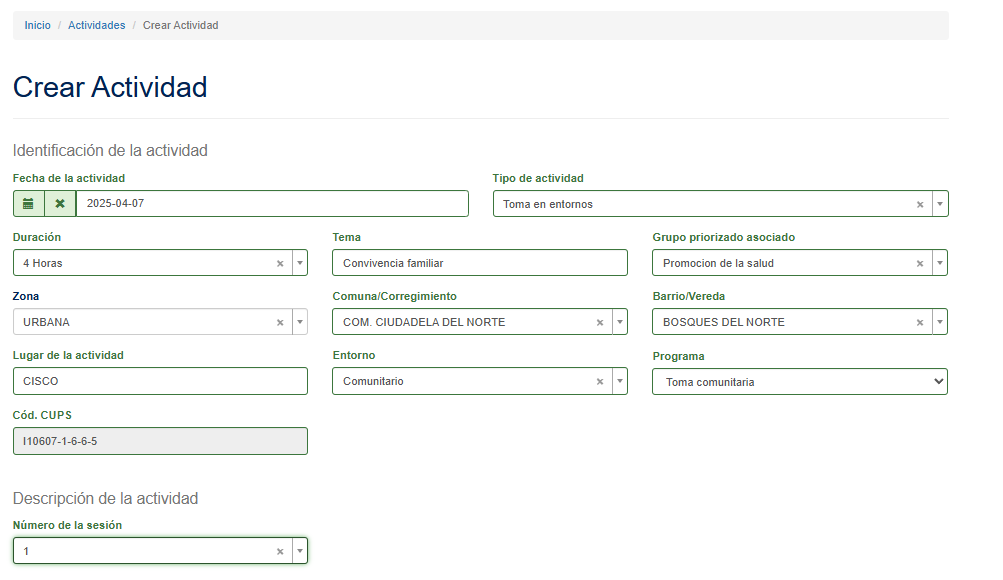 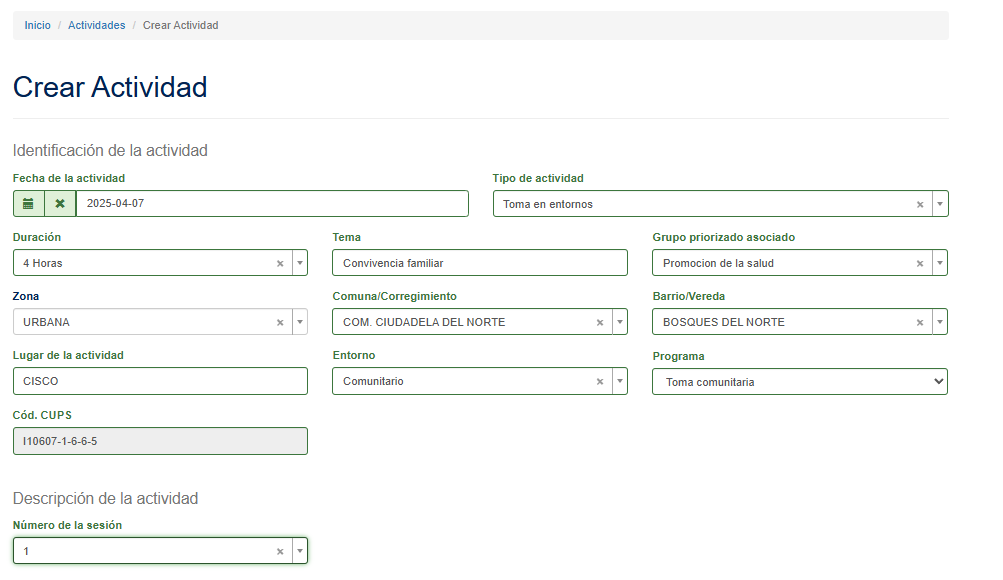 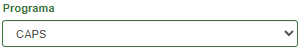 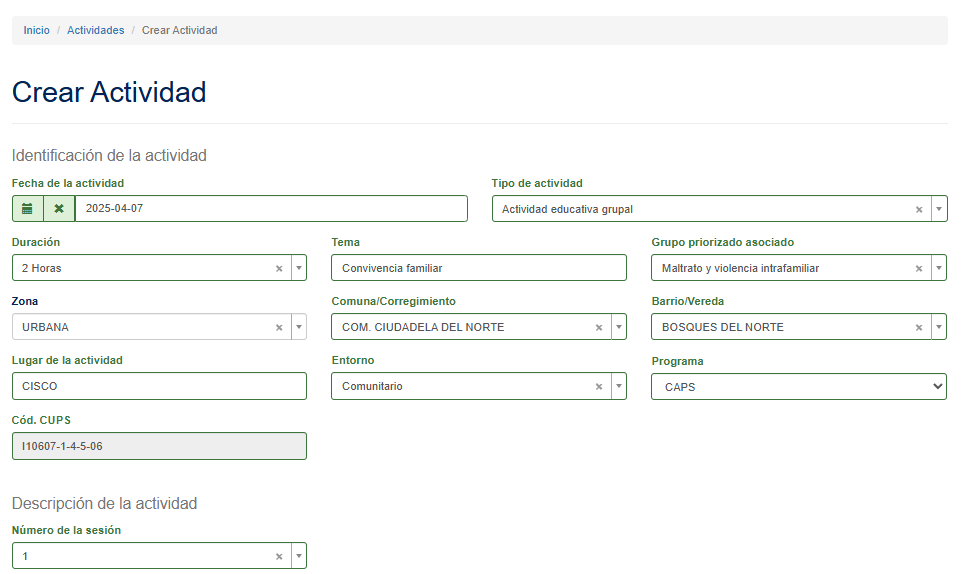 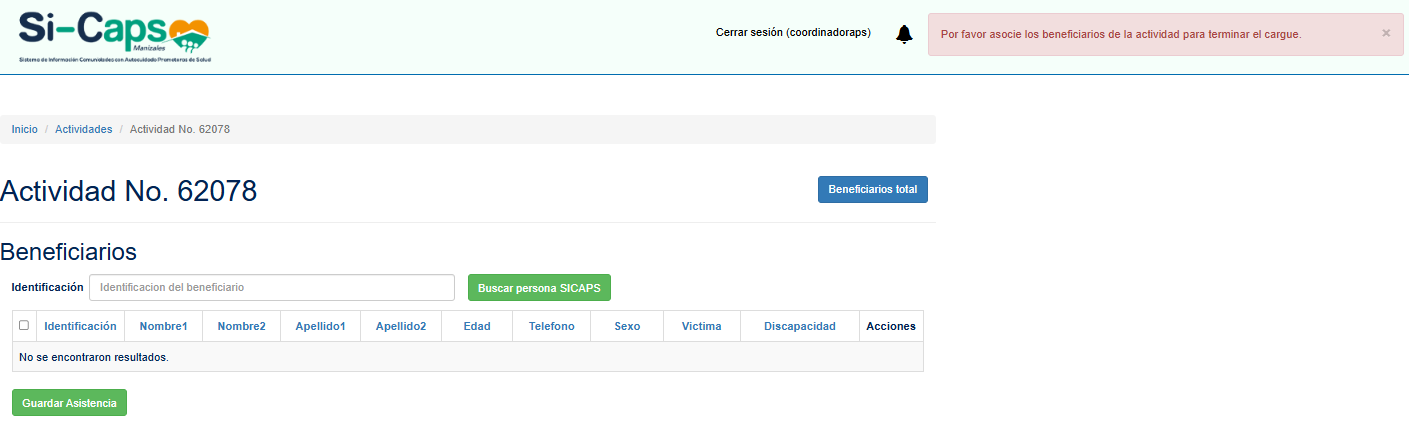 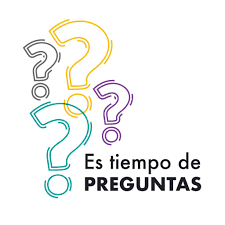 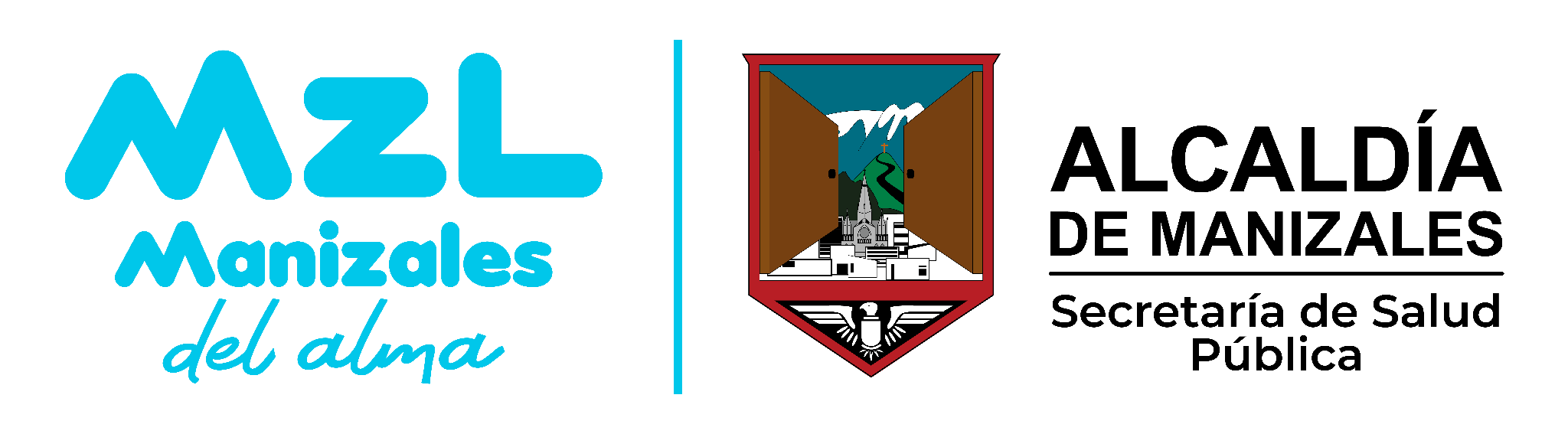